Медыяазбука:
«Жыццё і творчасць Уладзіміра Караткевіча»
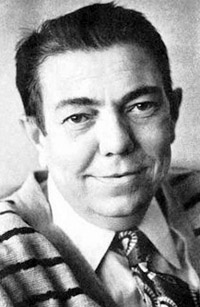 Вольга Віктараўна Шведава-Юніцкая
А
(тры словы, трэцяе пачынаецца з адпаведнай літары)
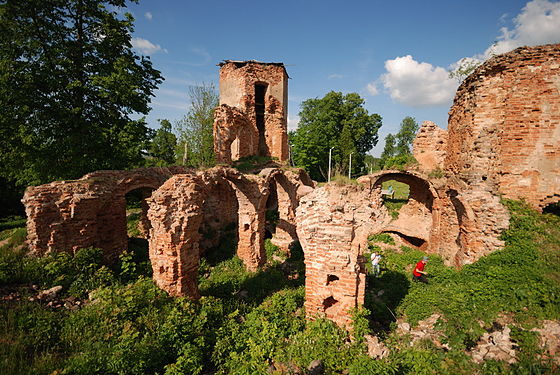 Б
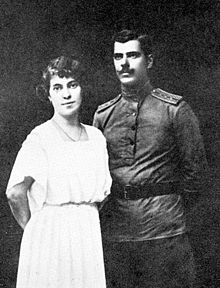 В
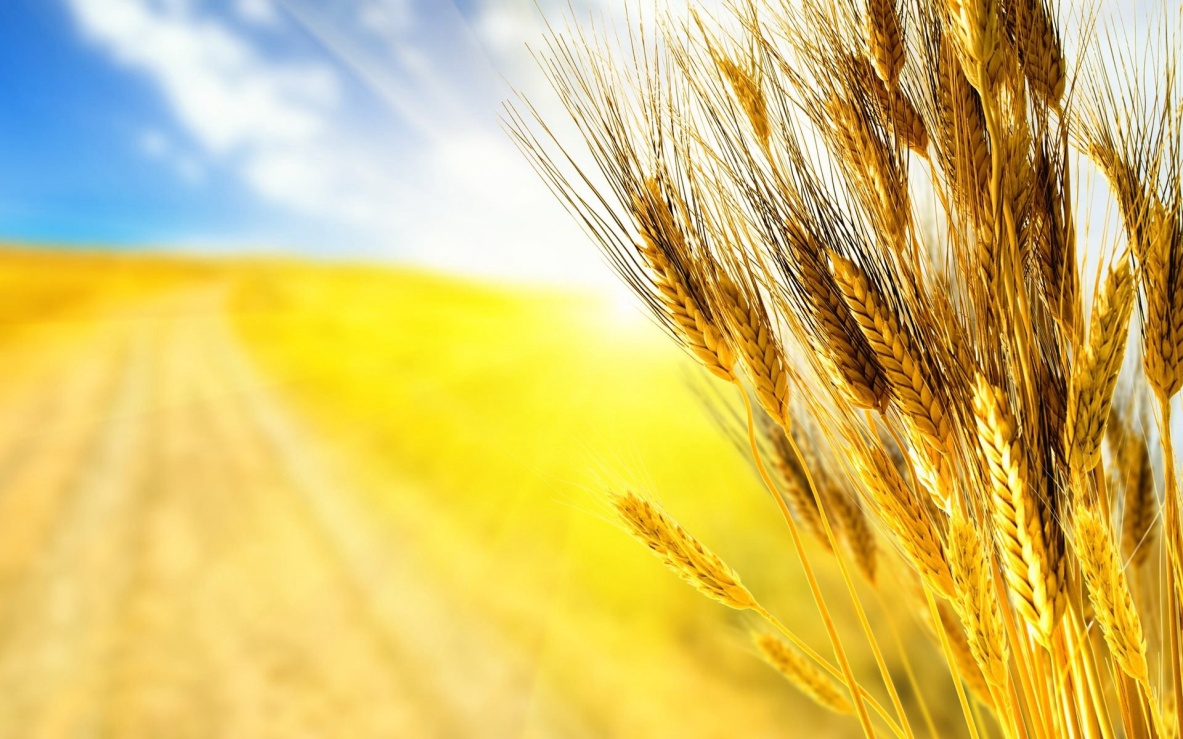 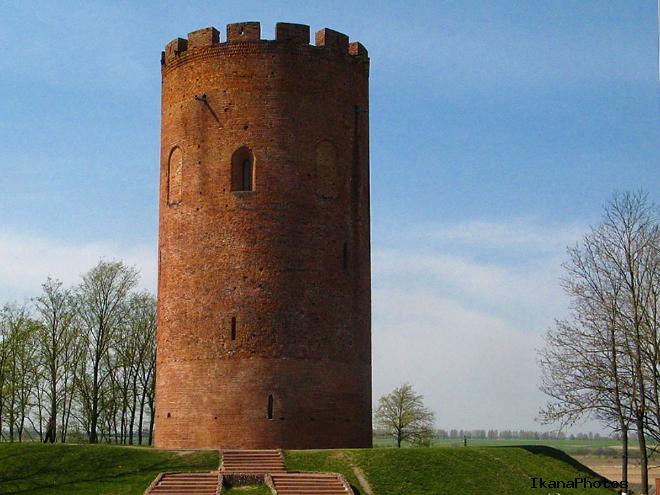 Г
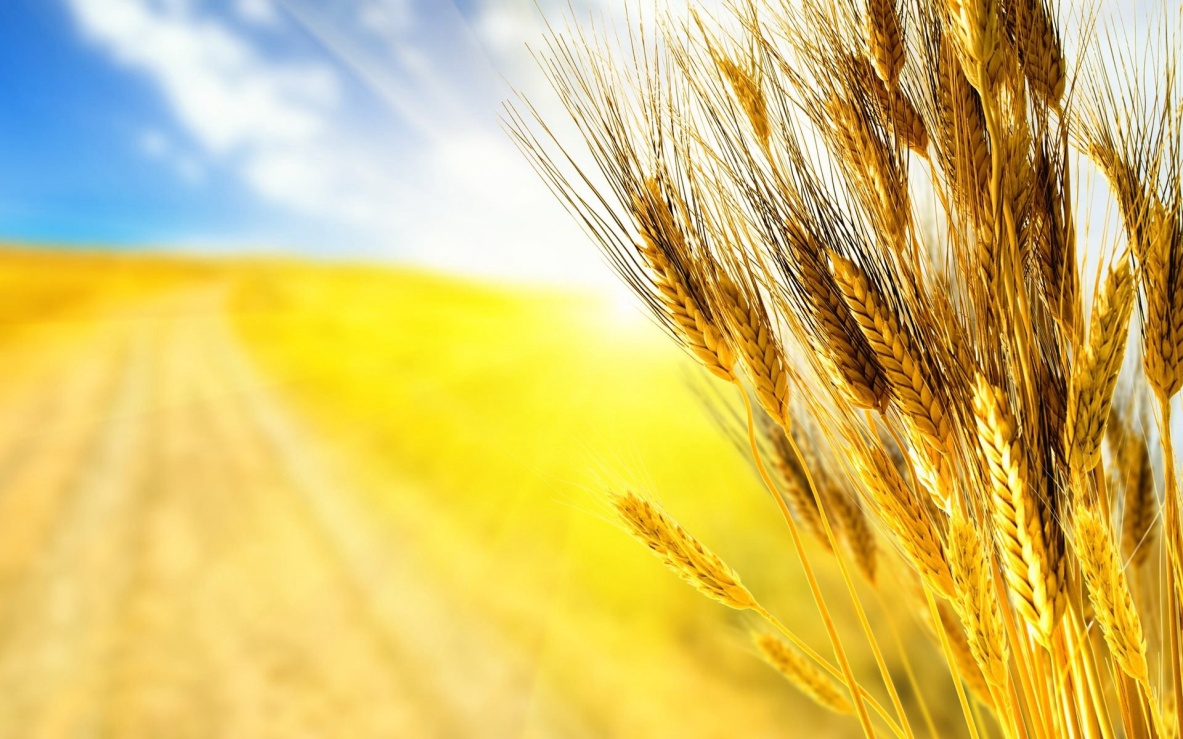 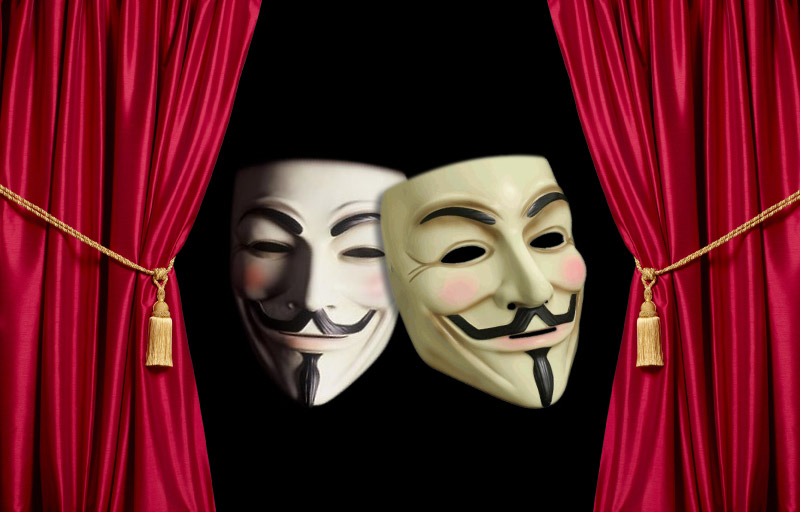 Д
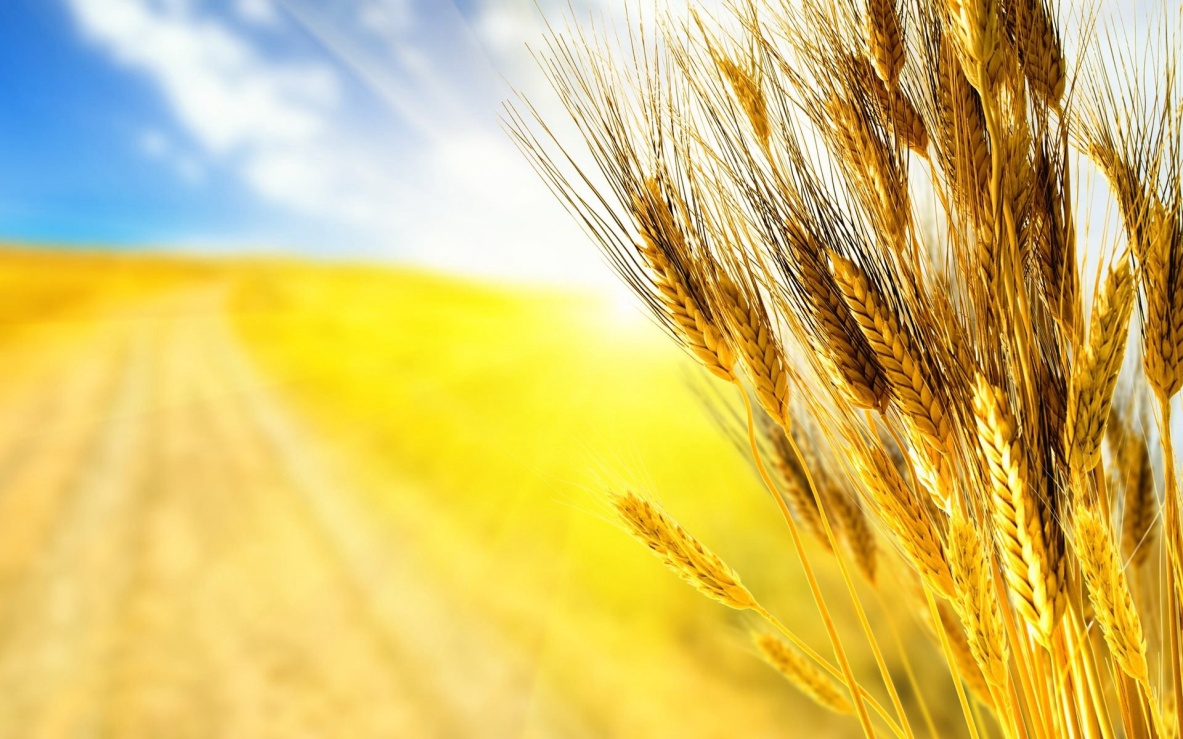 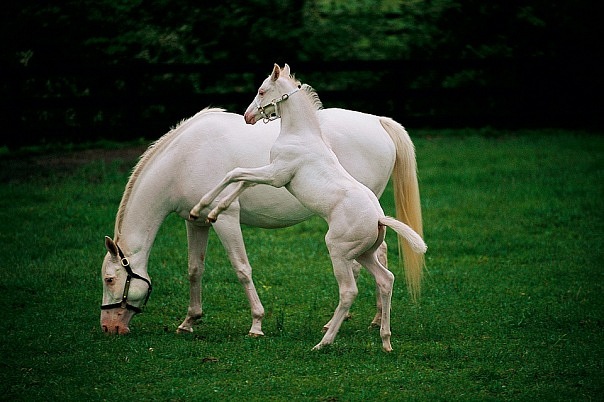 Е
Хто ён?
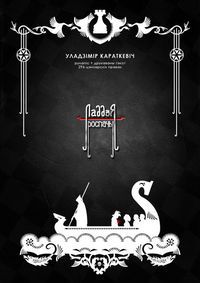 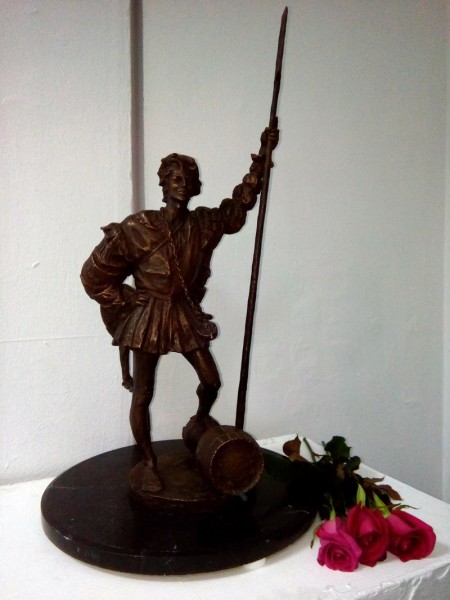 З
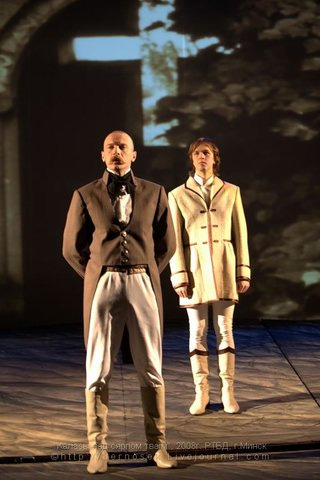 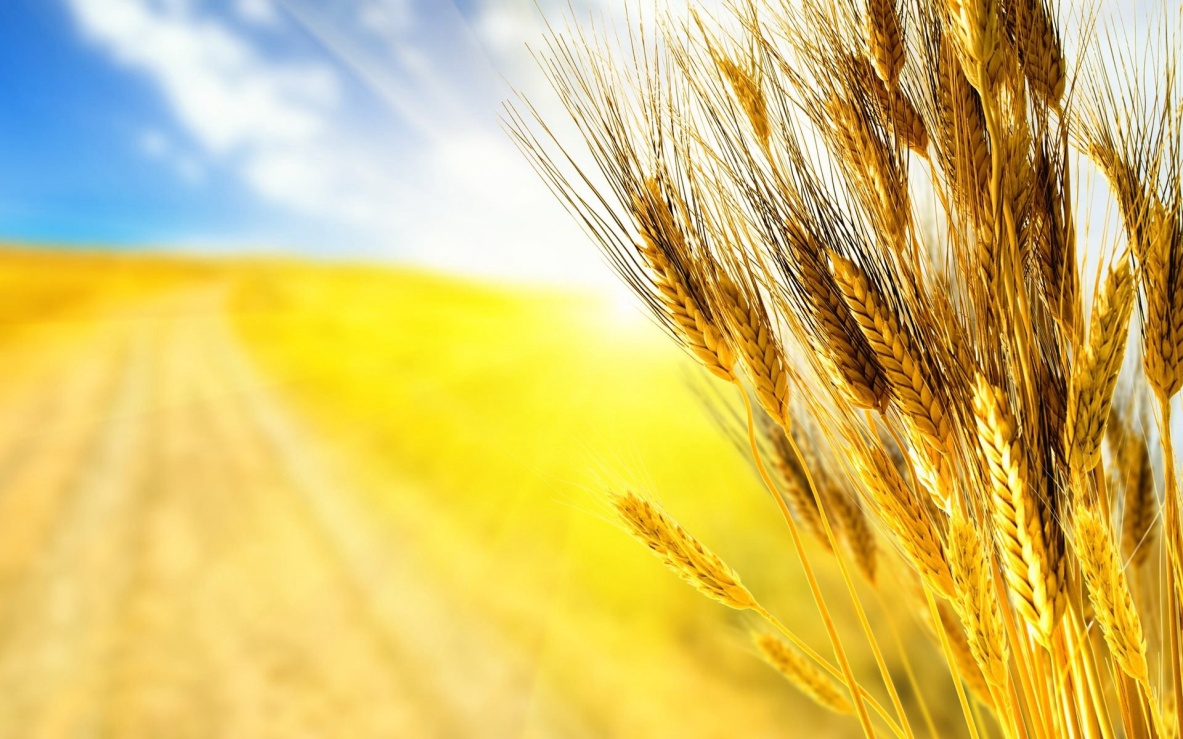 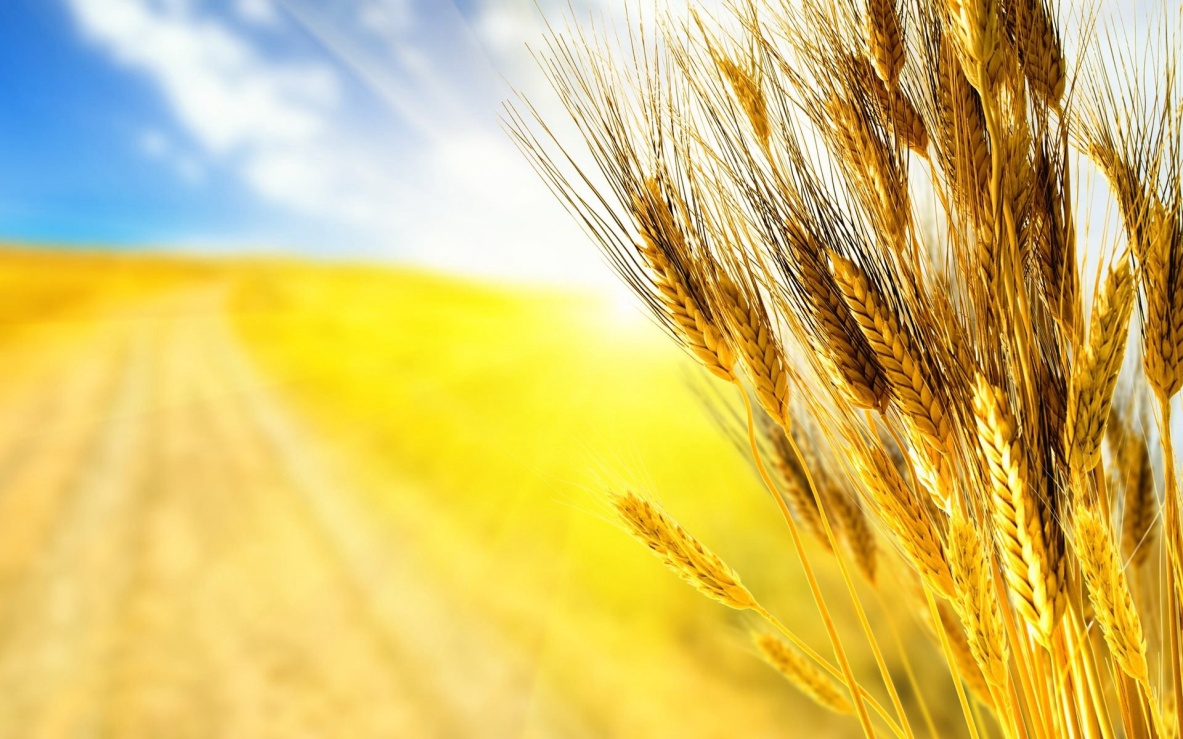 І
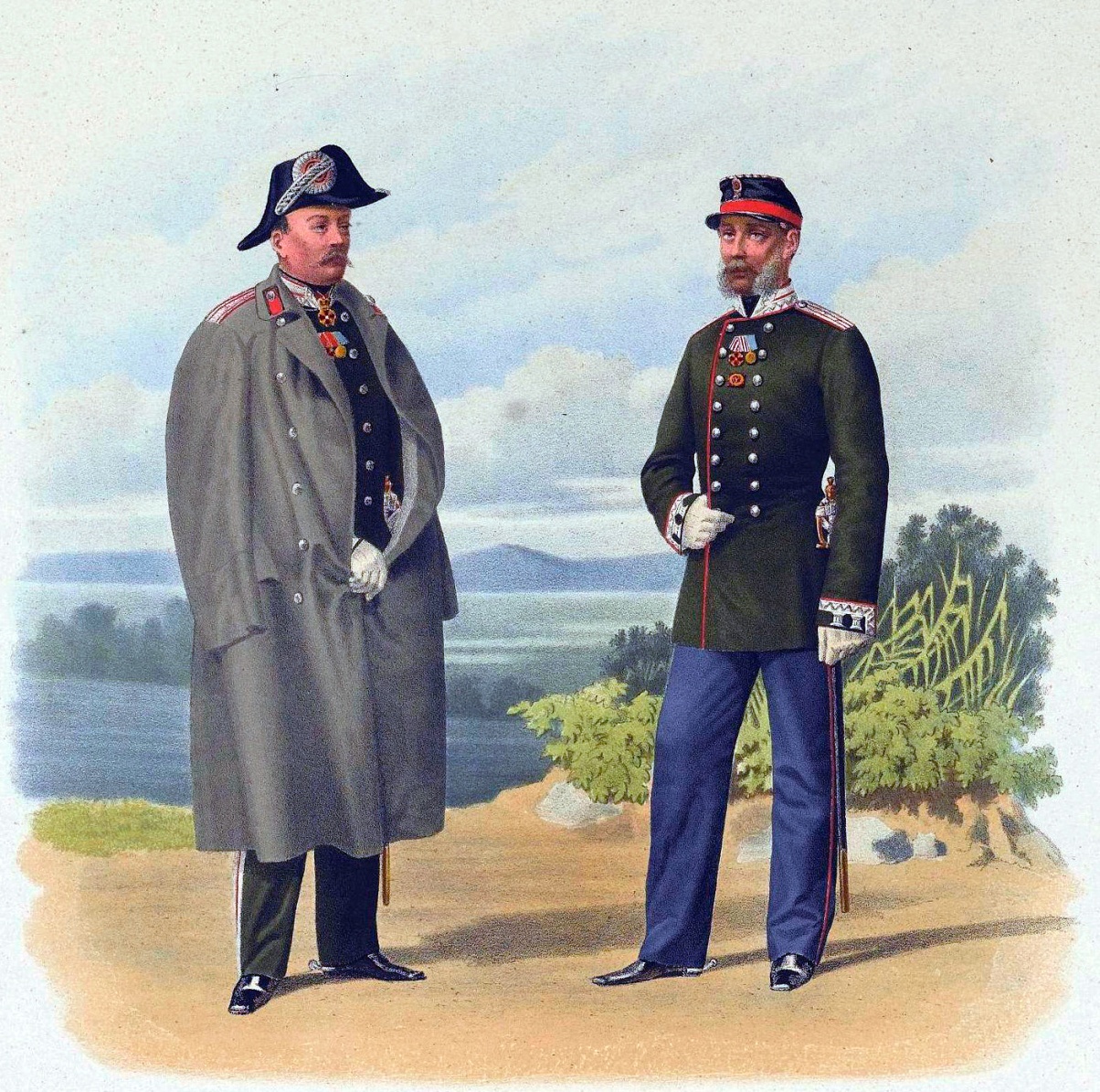 К
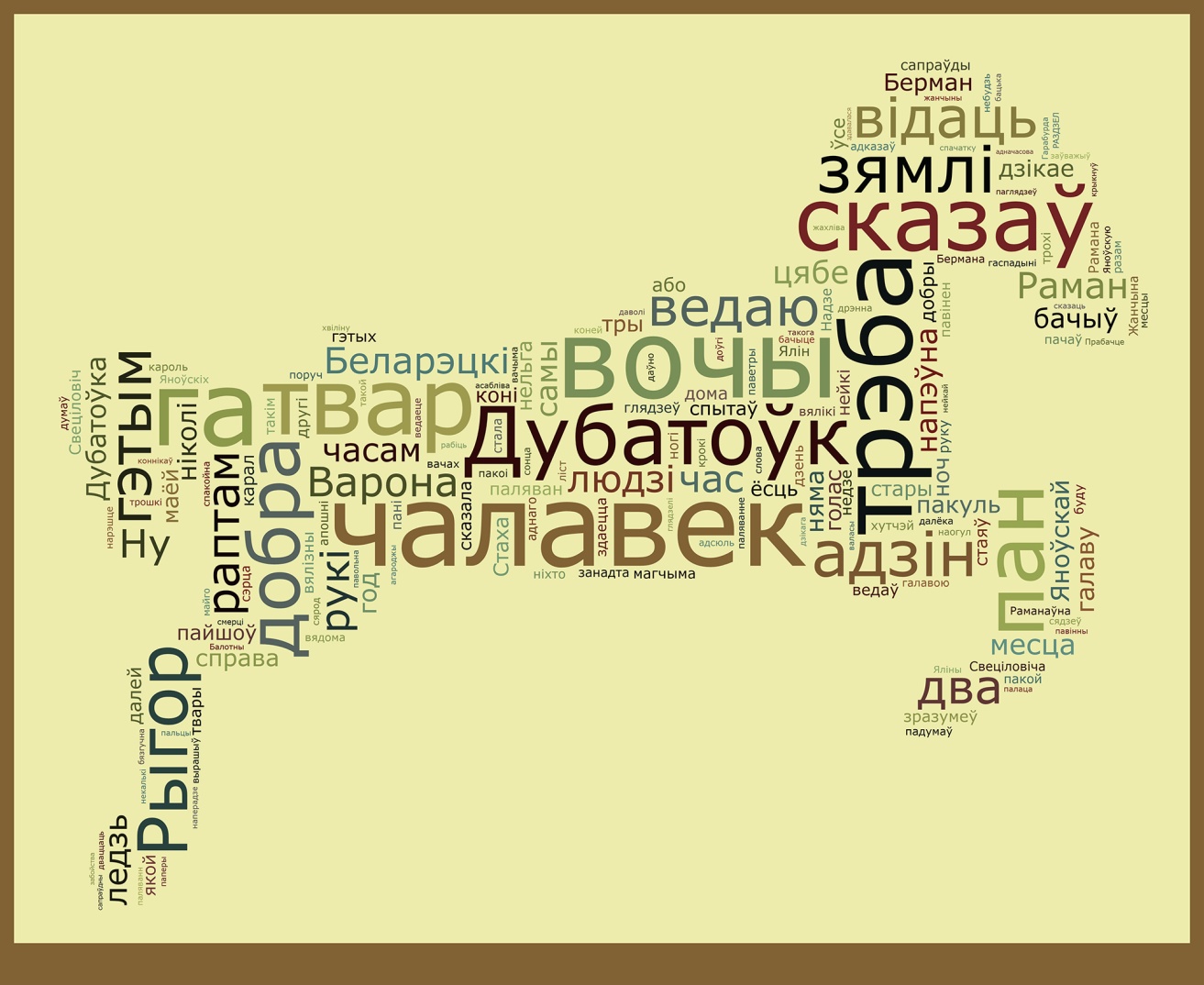 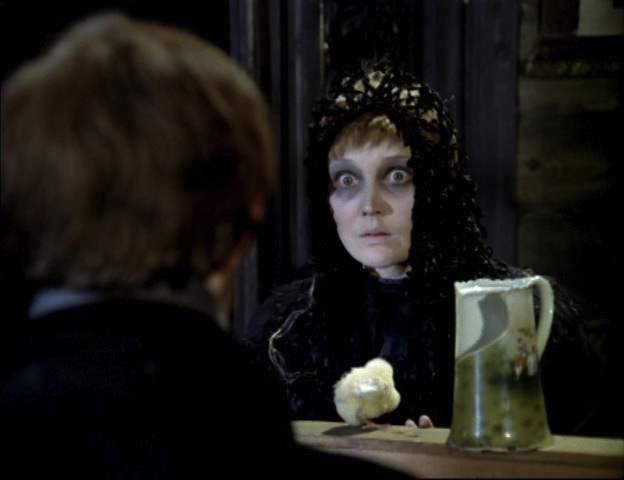 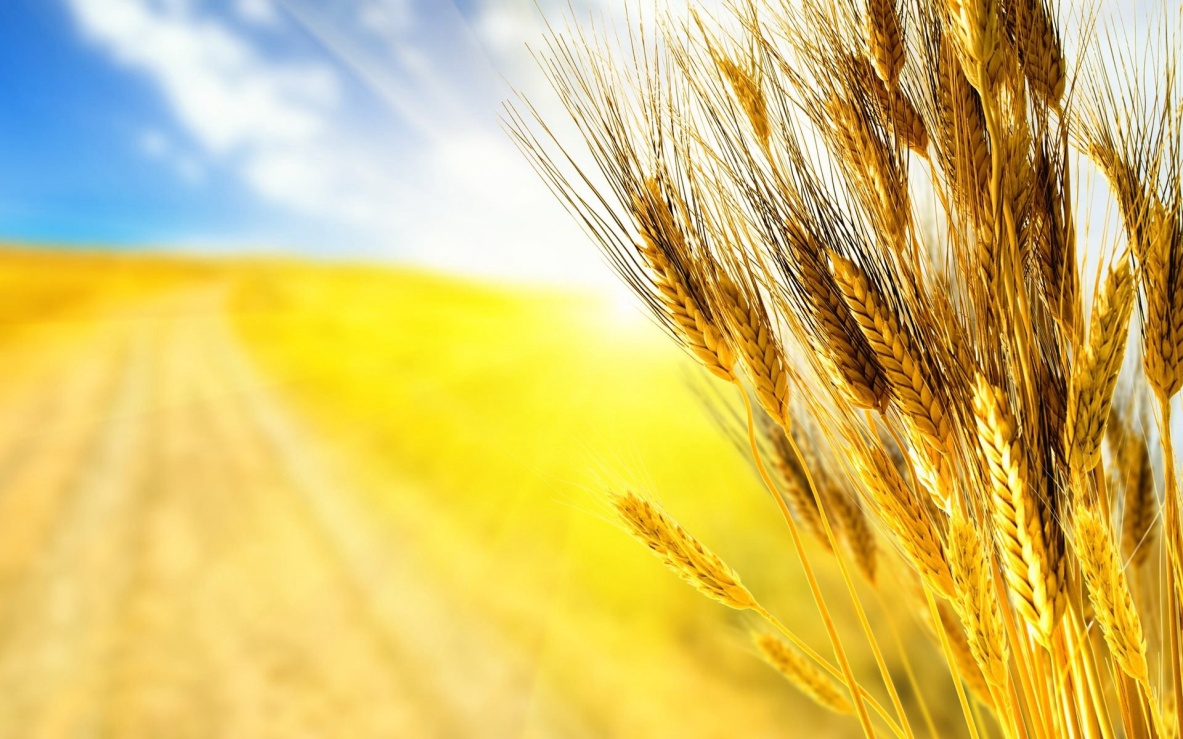 Л
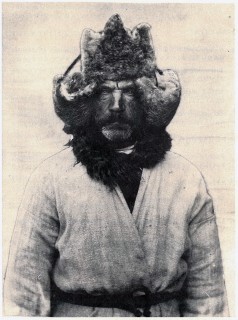 рыдлёўка
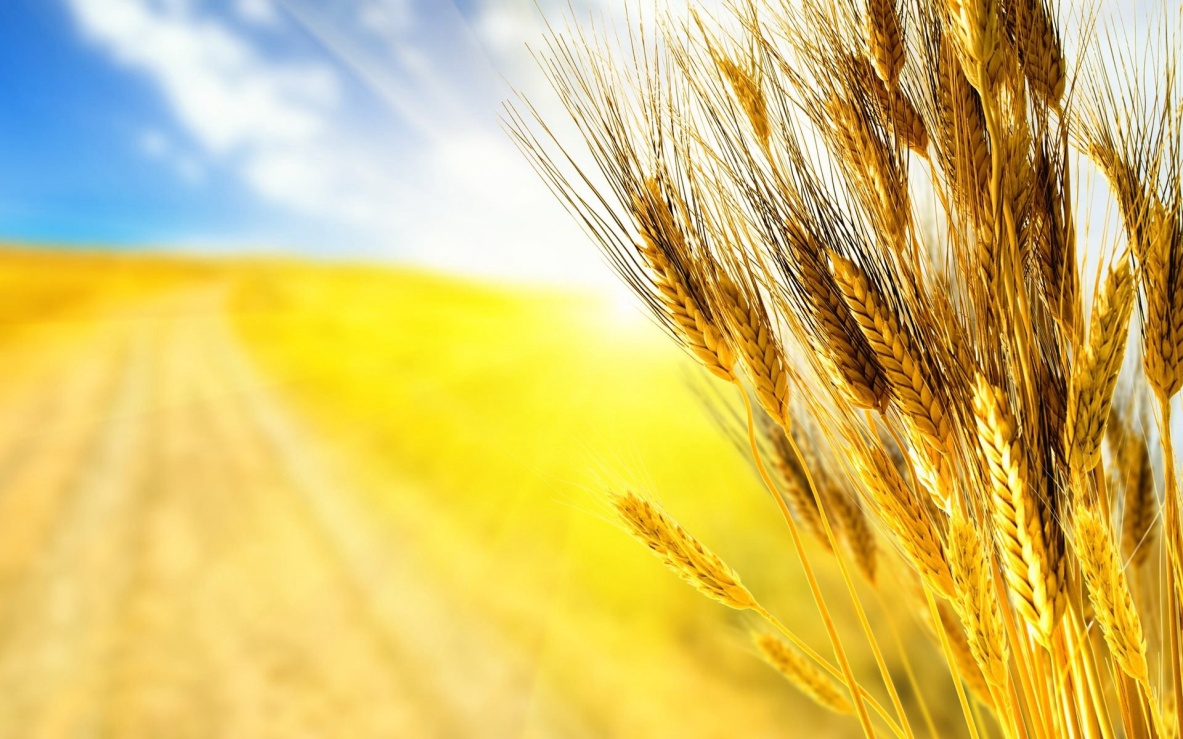 М
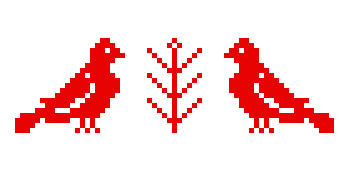 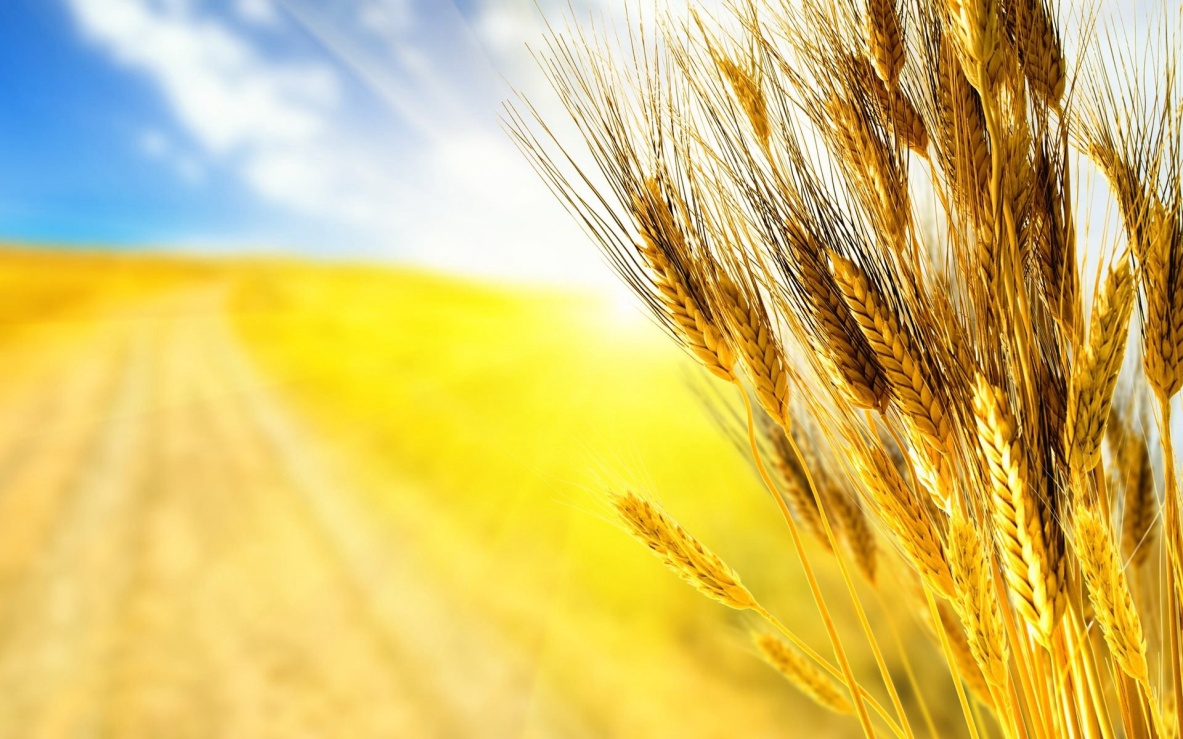 Н
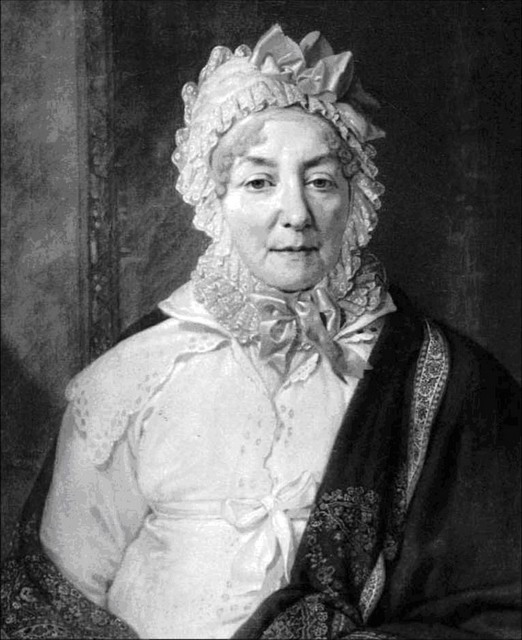 О
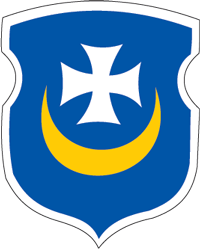 Р
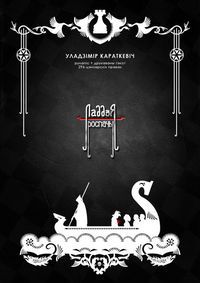 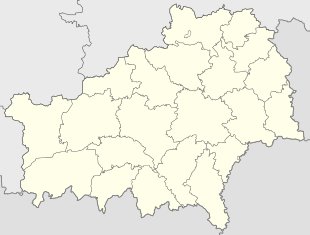 С
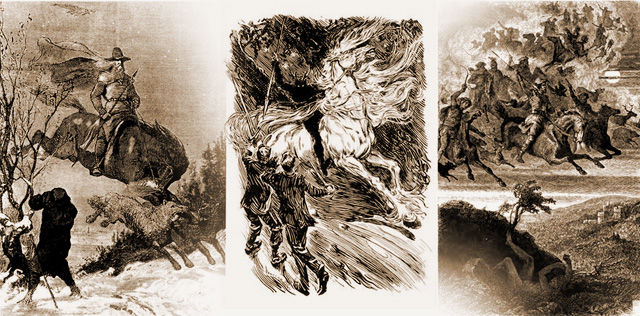 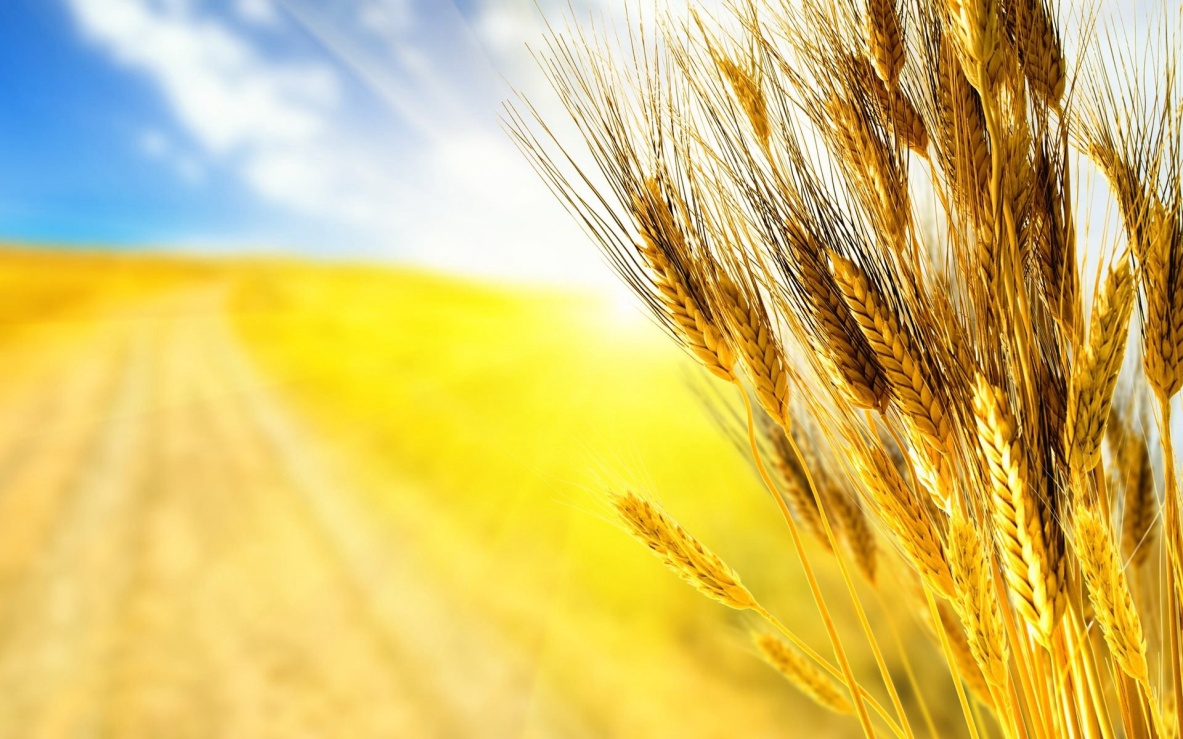 Т
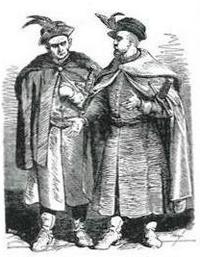 У
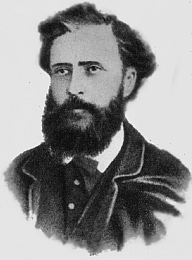 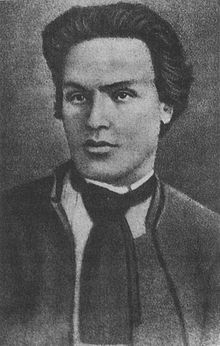 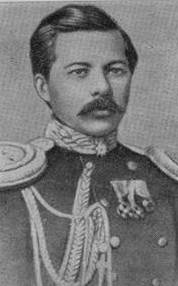 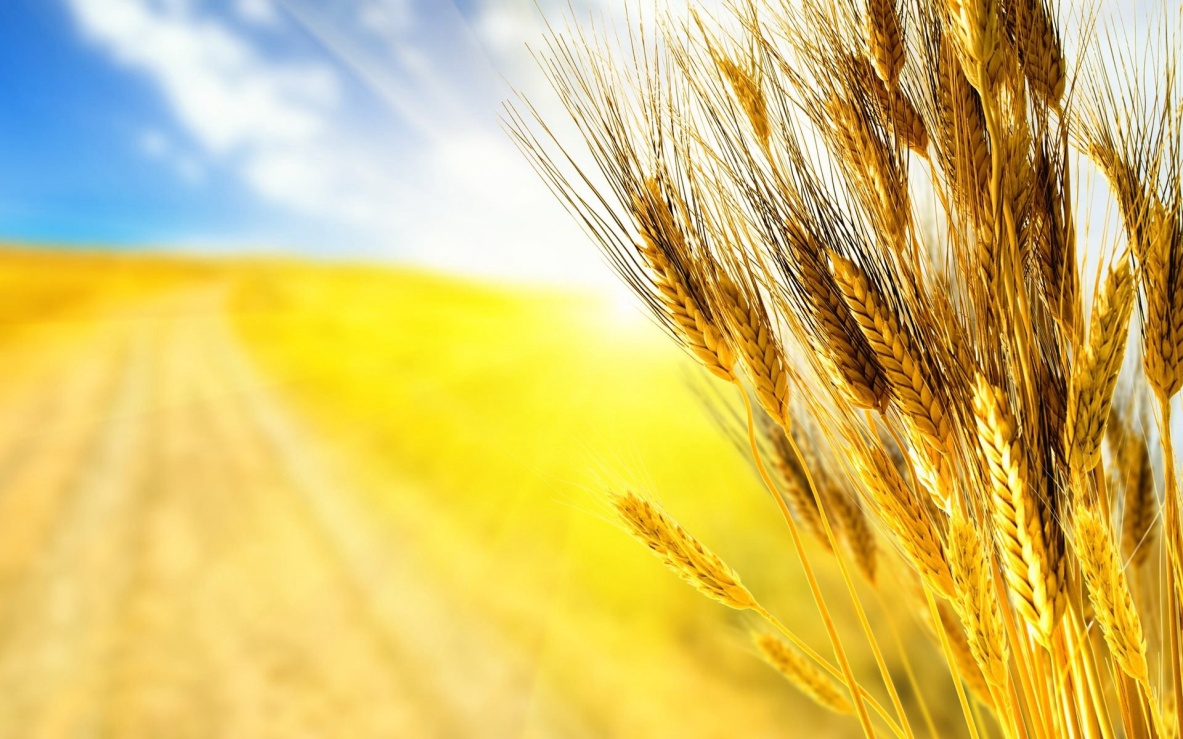 Ф
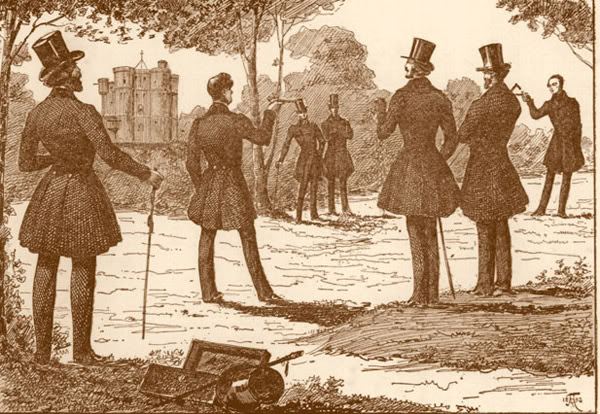 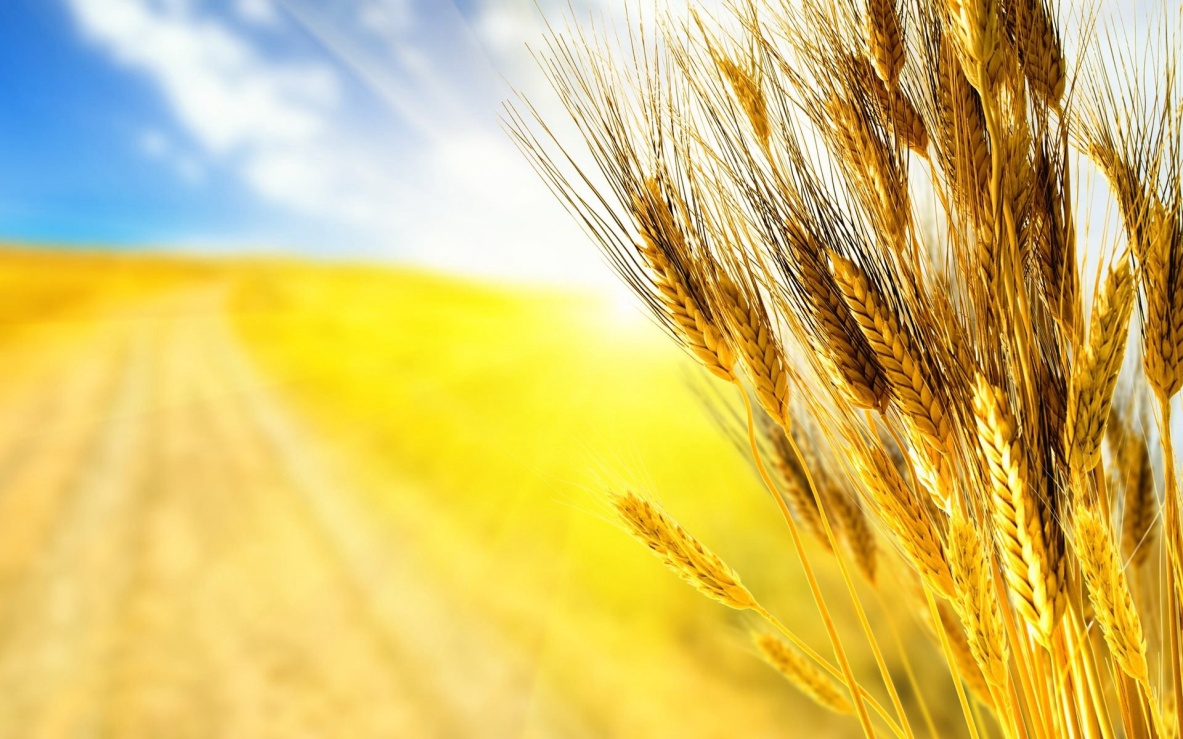 Х
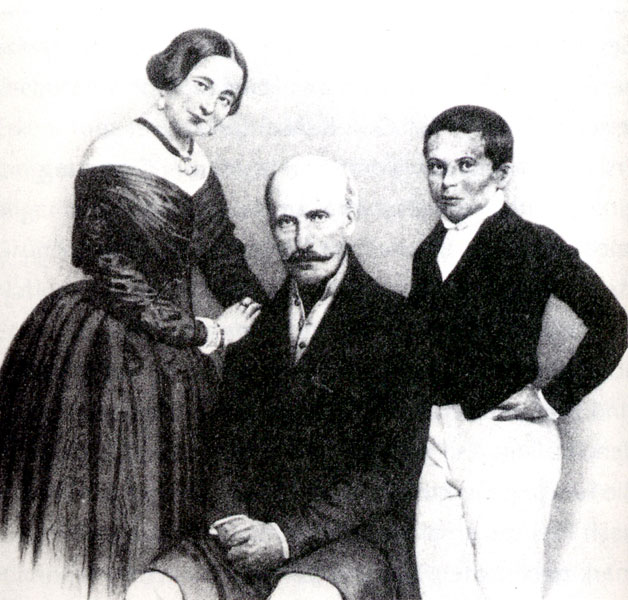 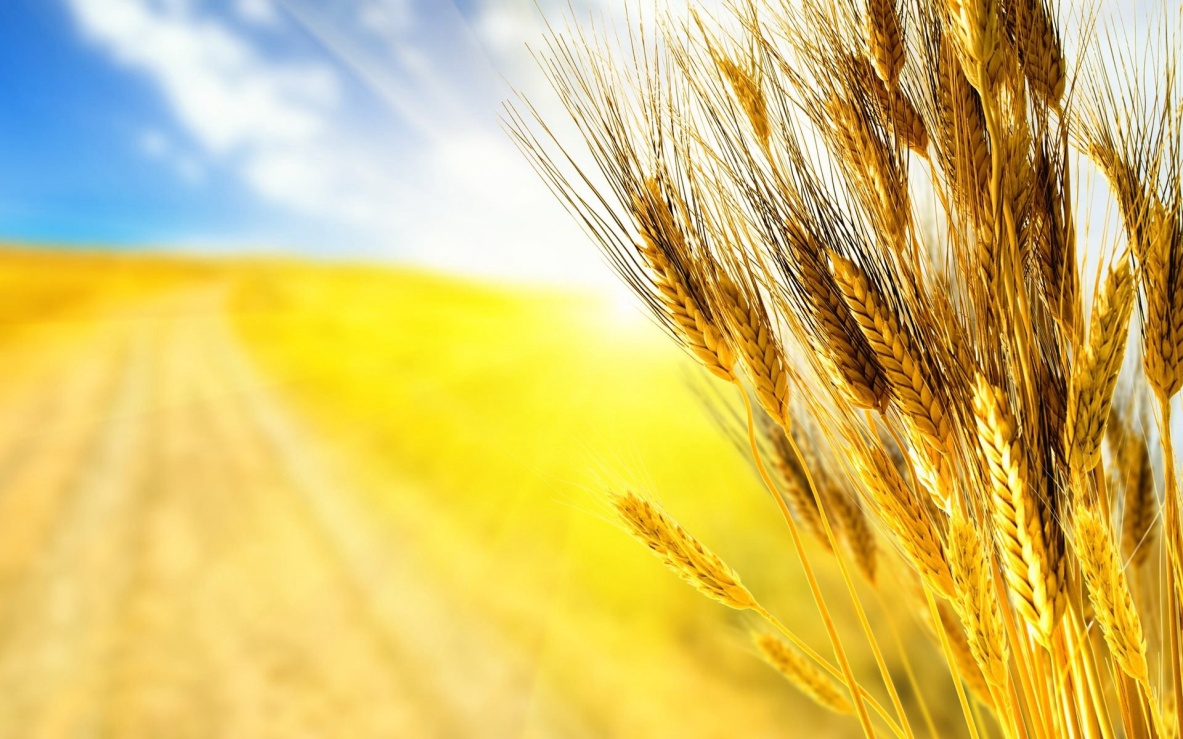 Ч
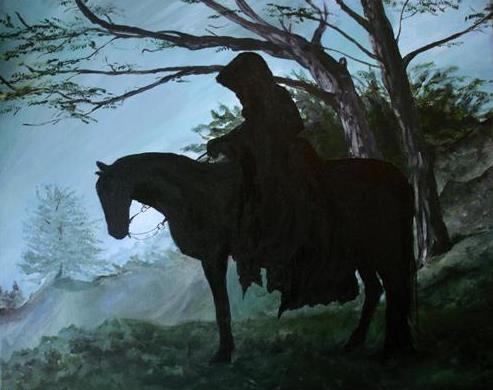 Ш
Эсэ “І будуць людзі на зямлі”
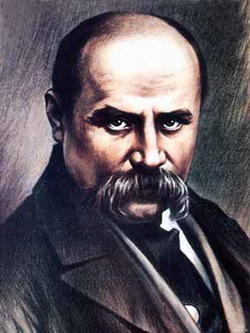 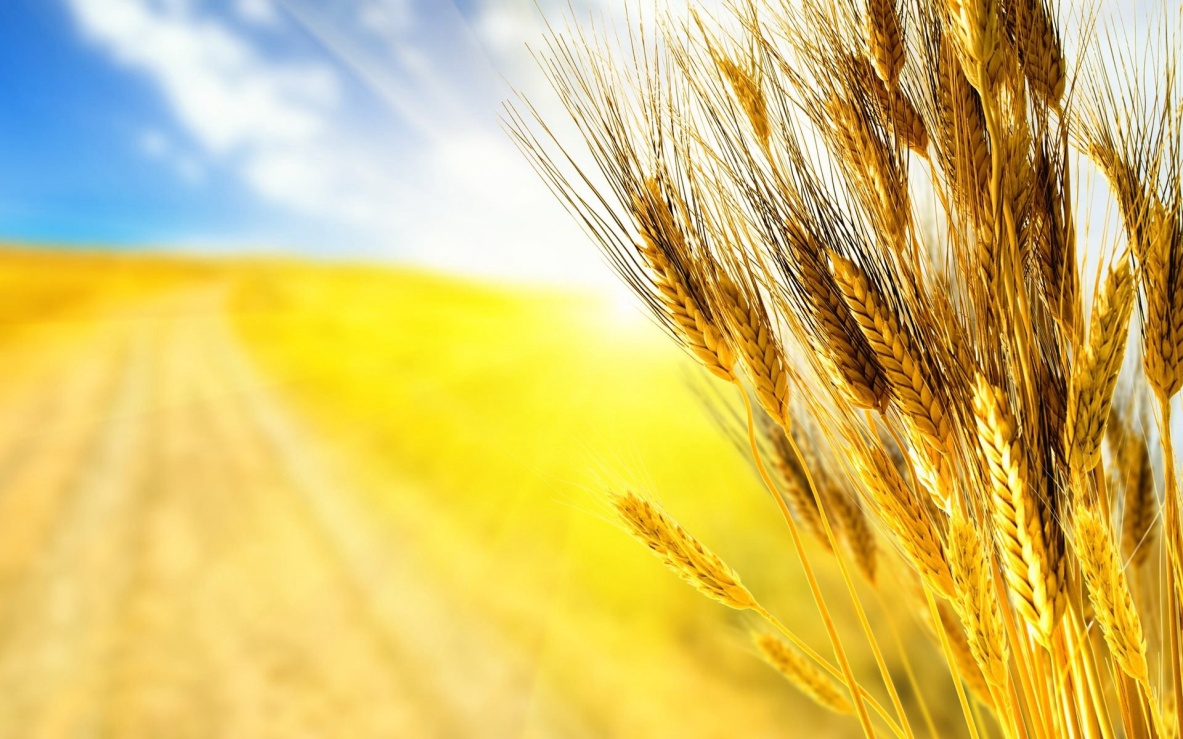 Ю
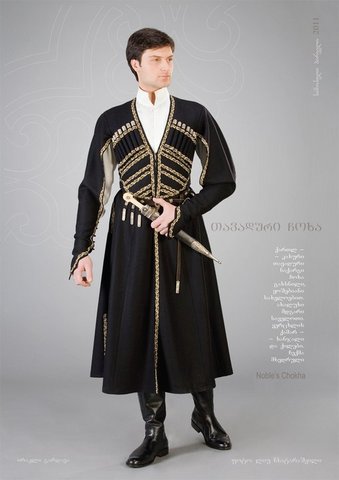 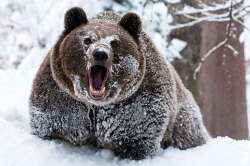 Я
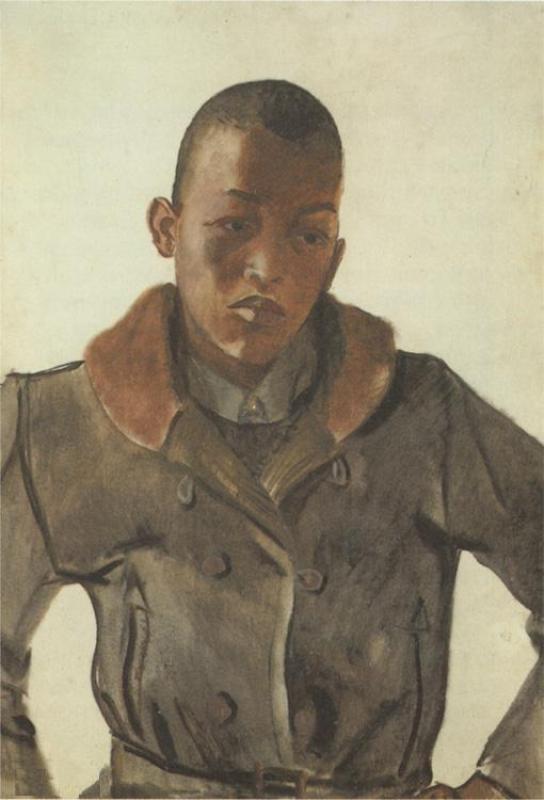 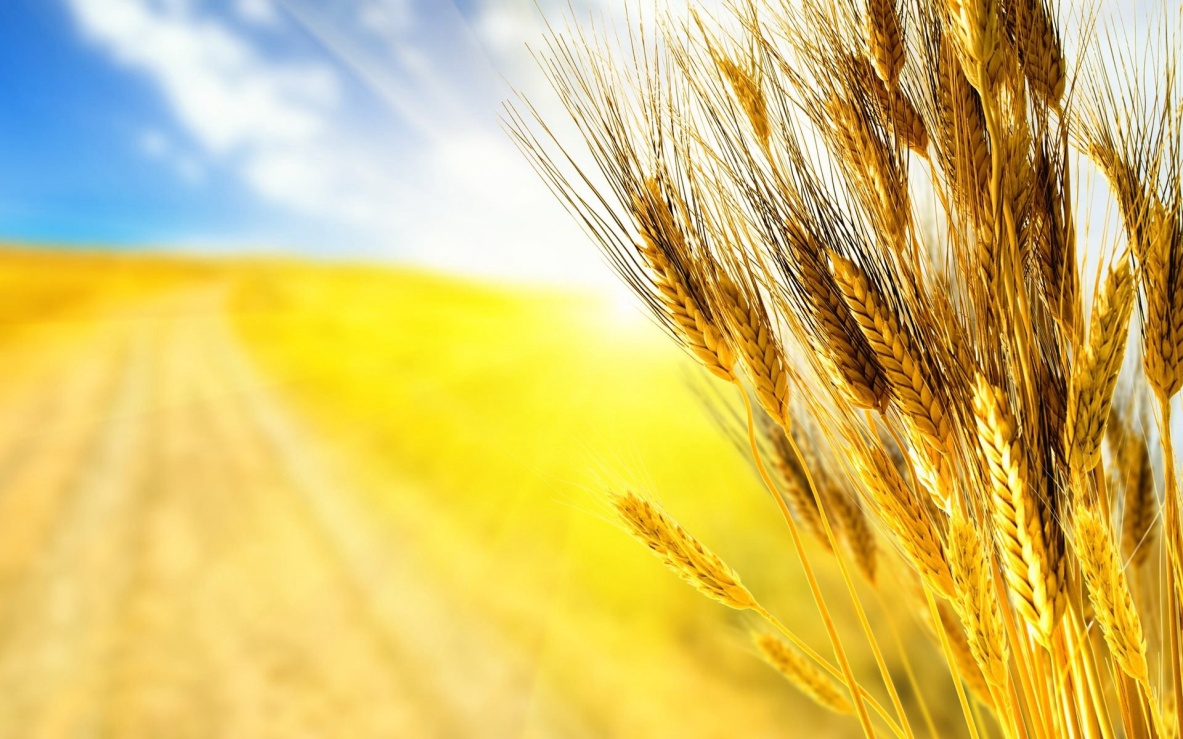 А
“Чорны замак Альшанскі”
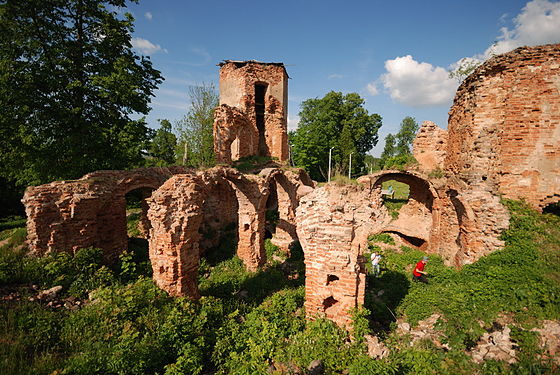 Б
Бацькі пісьменніка
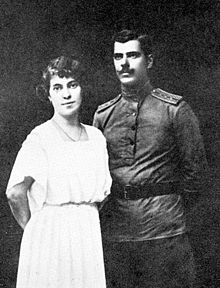 В
Вежа стары
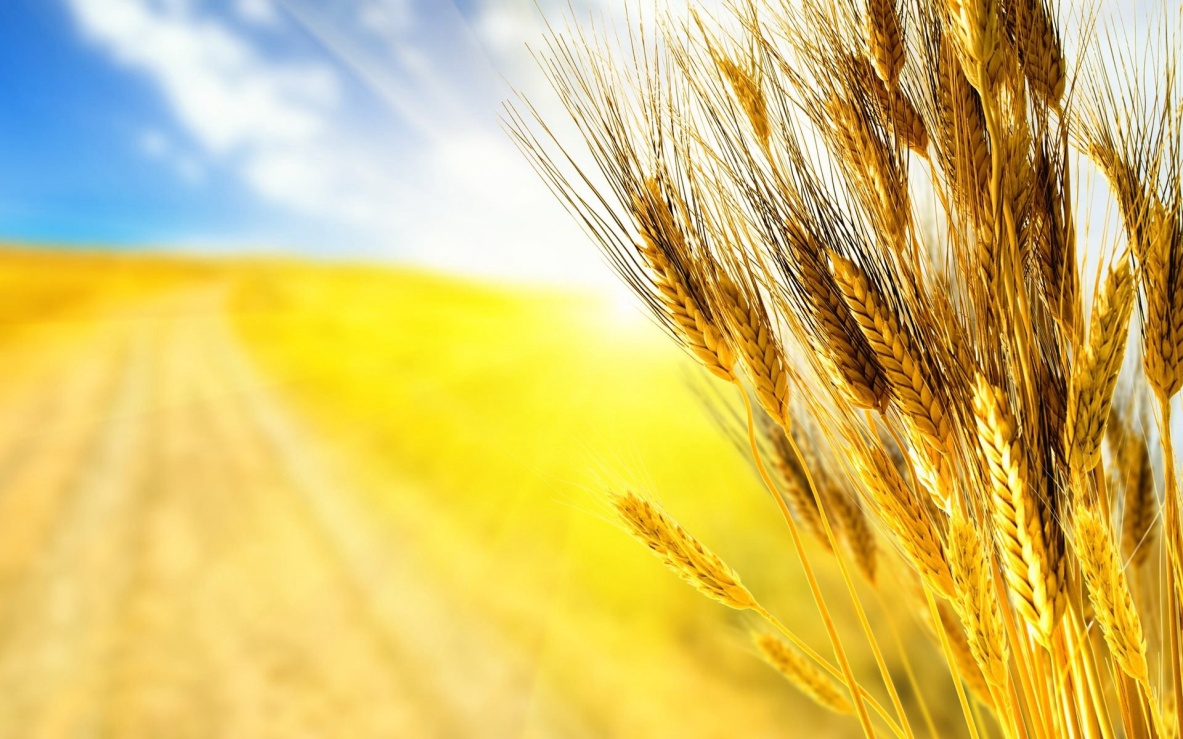 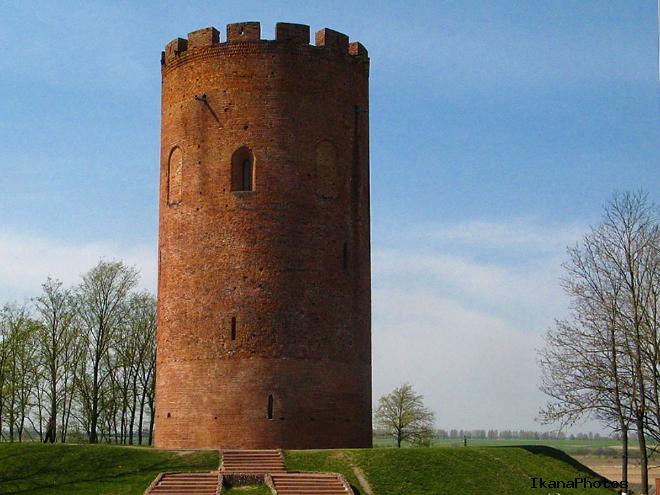 Г
Гелена
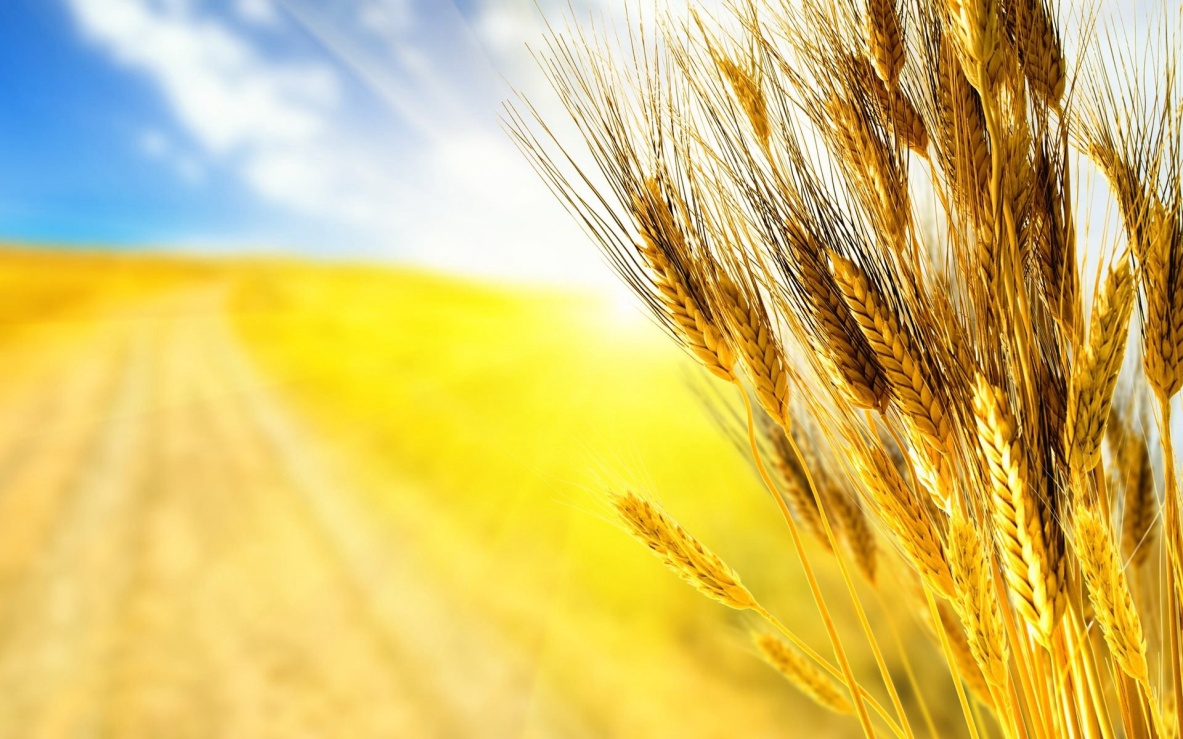 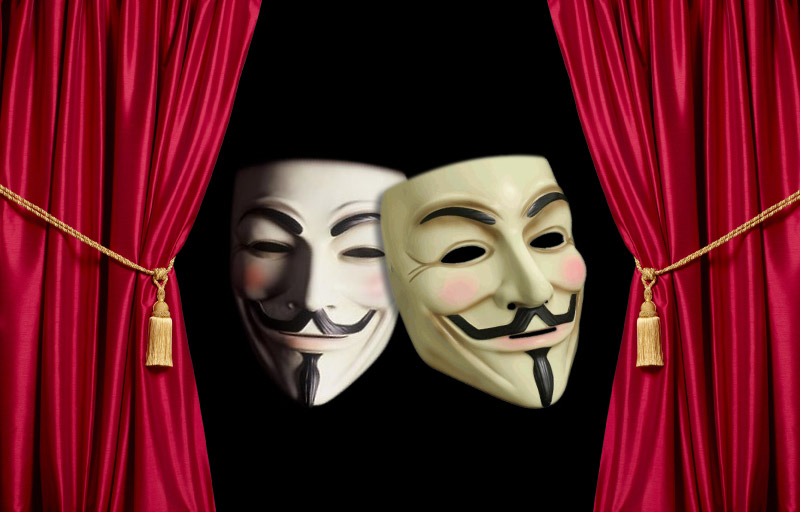 Д
Дзед Даніла
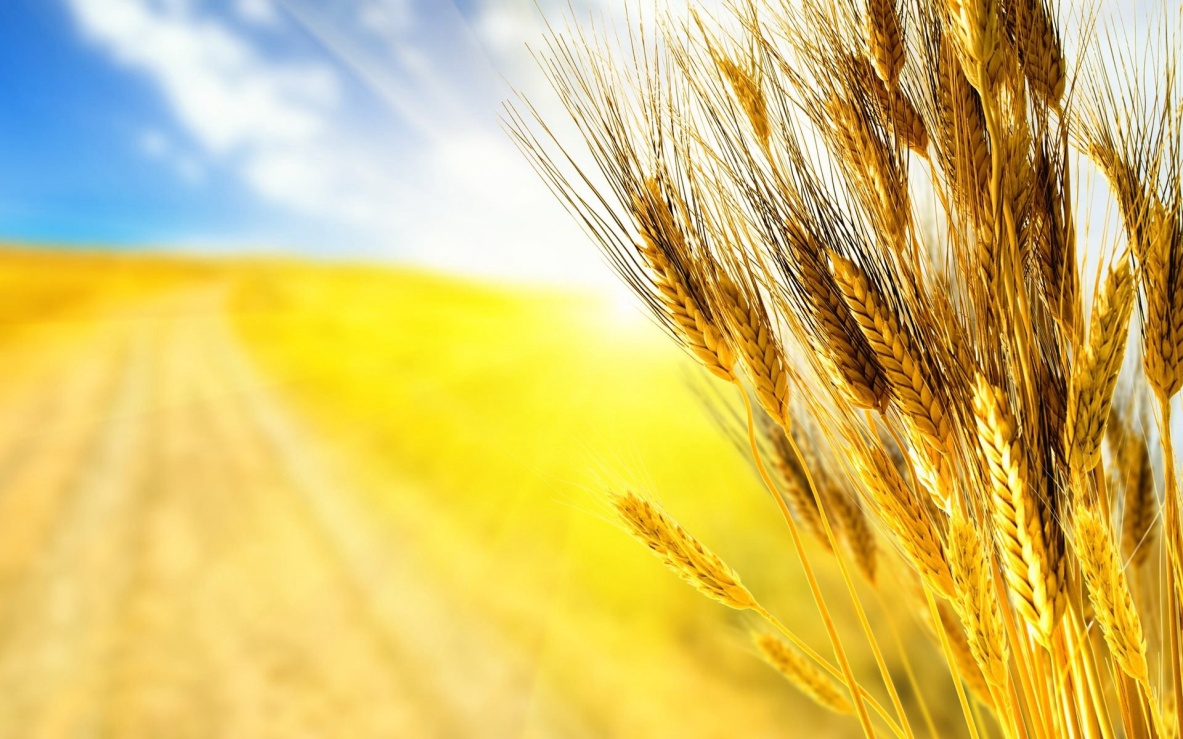 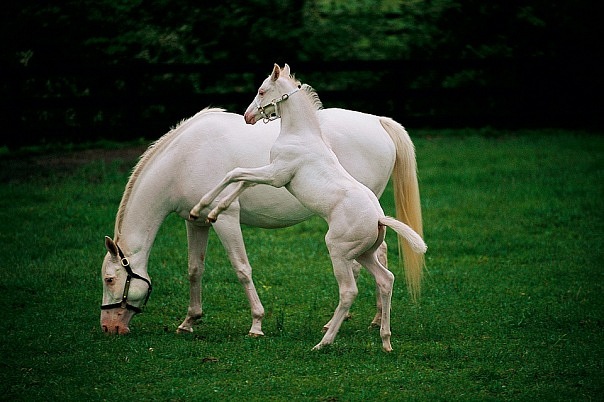 Е
Ерэтык
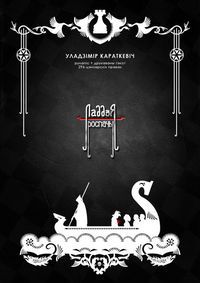 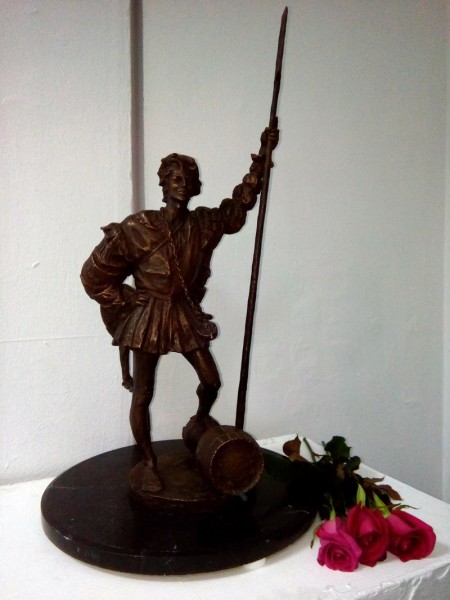 З
Загорскі Алесь
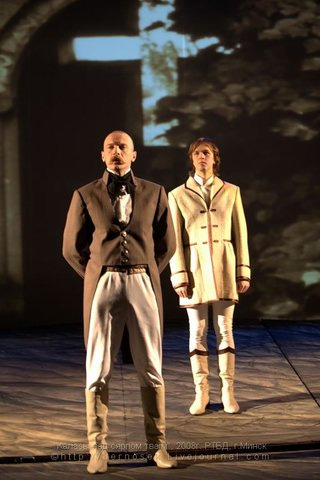 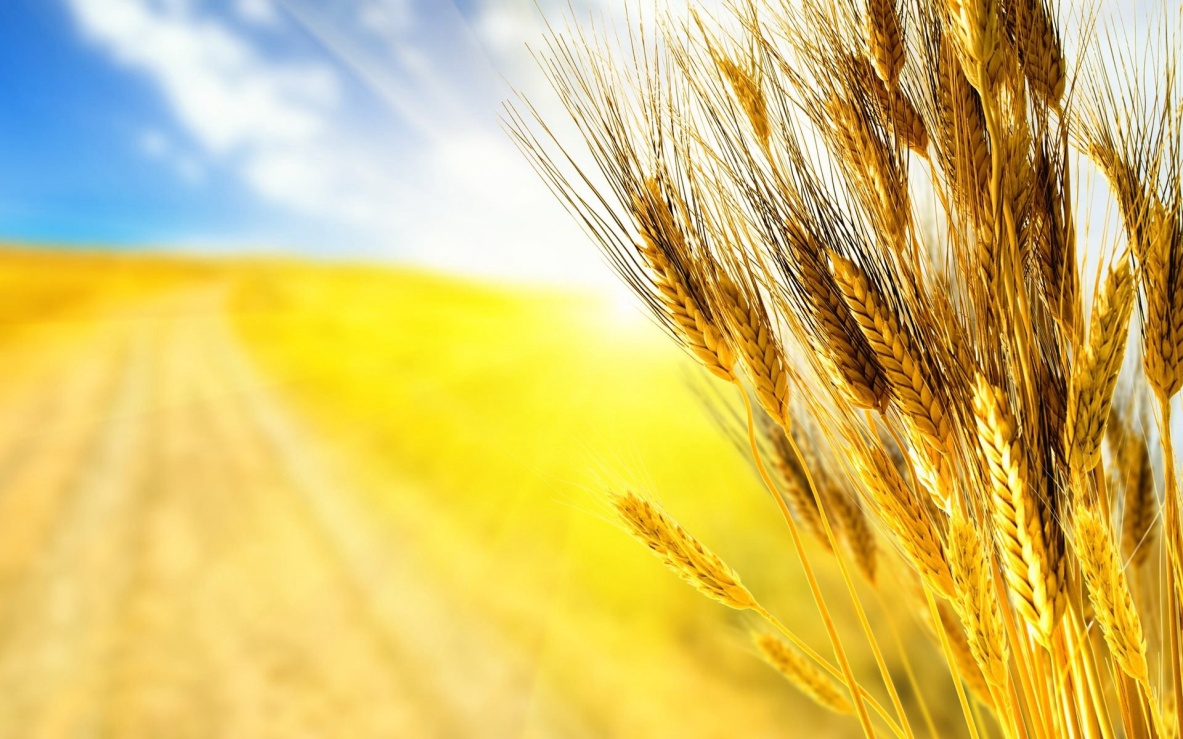 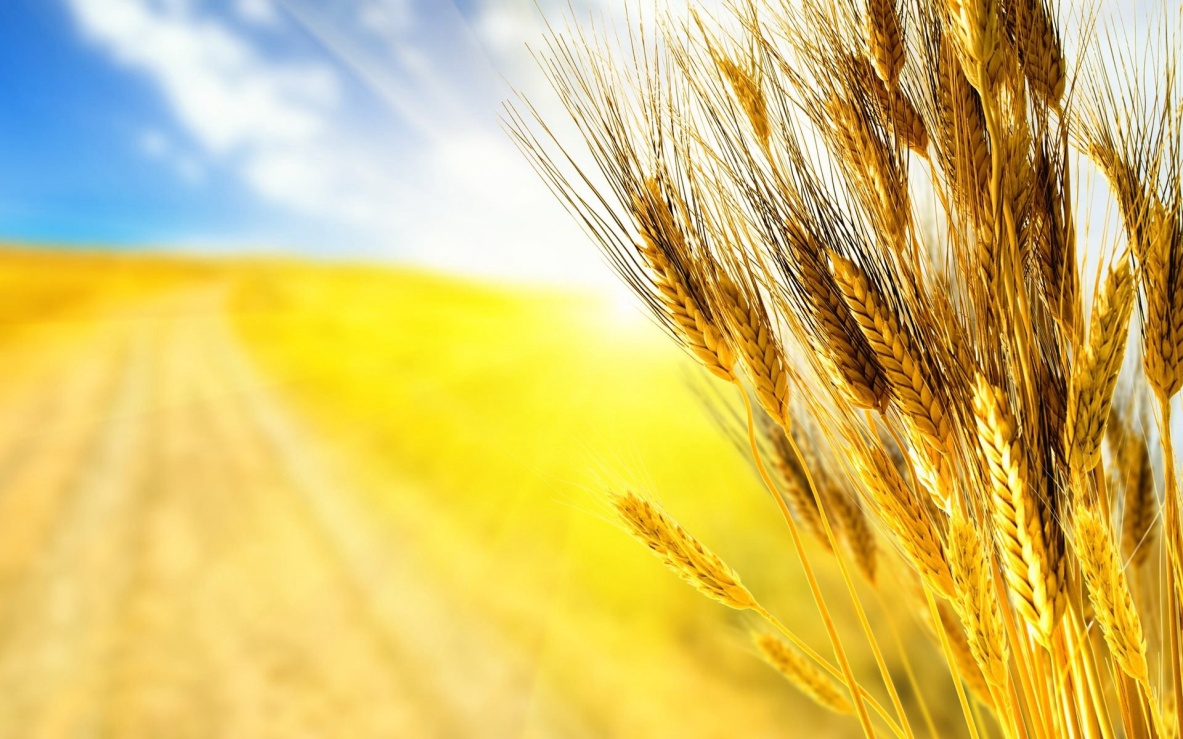 І
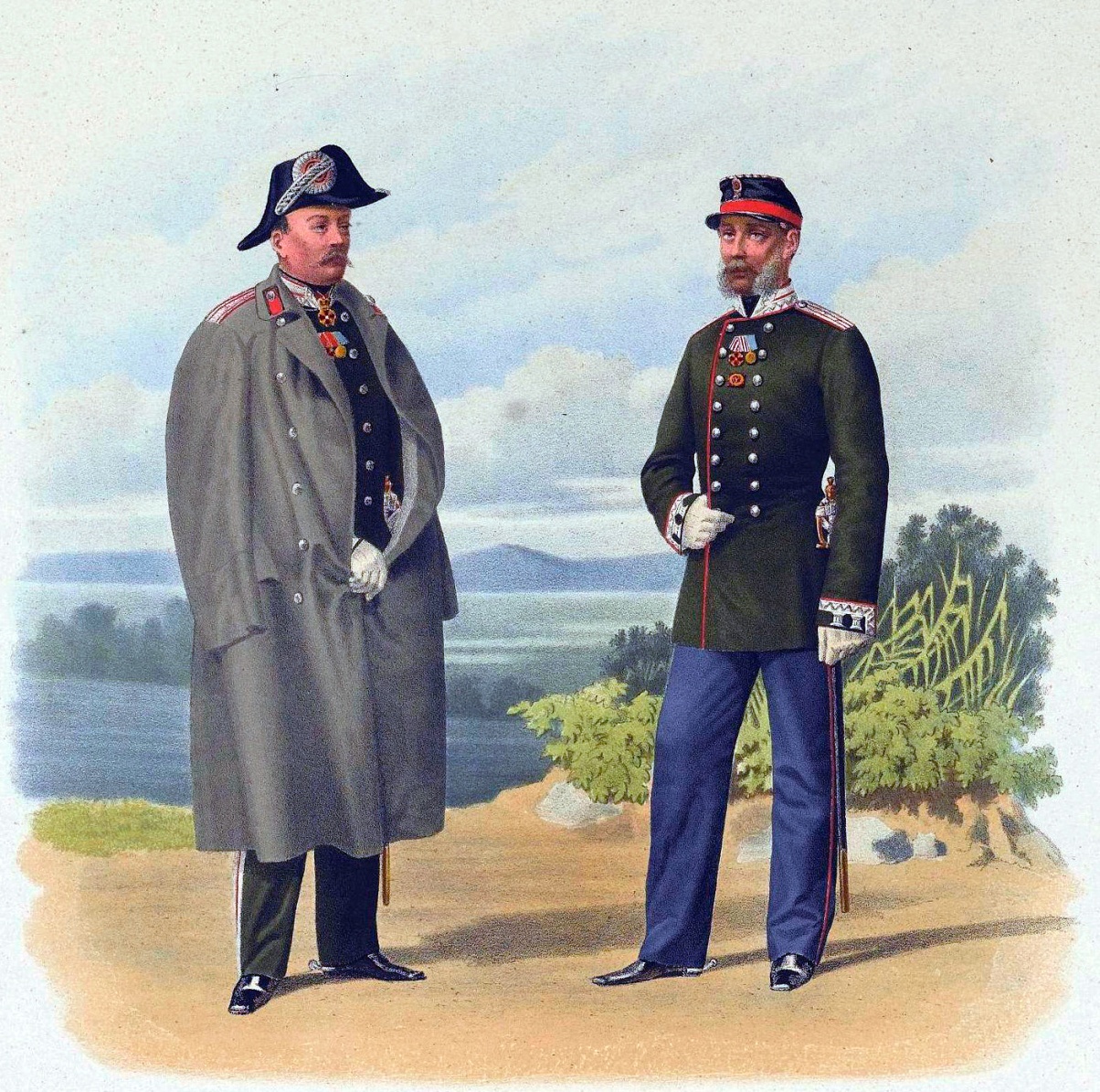 Ісленьеў
К
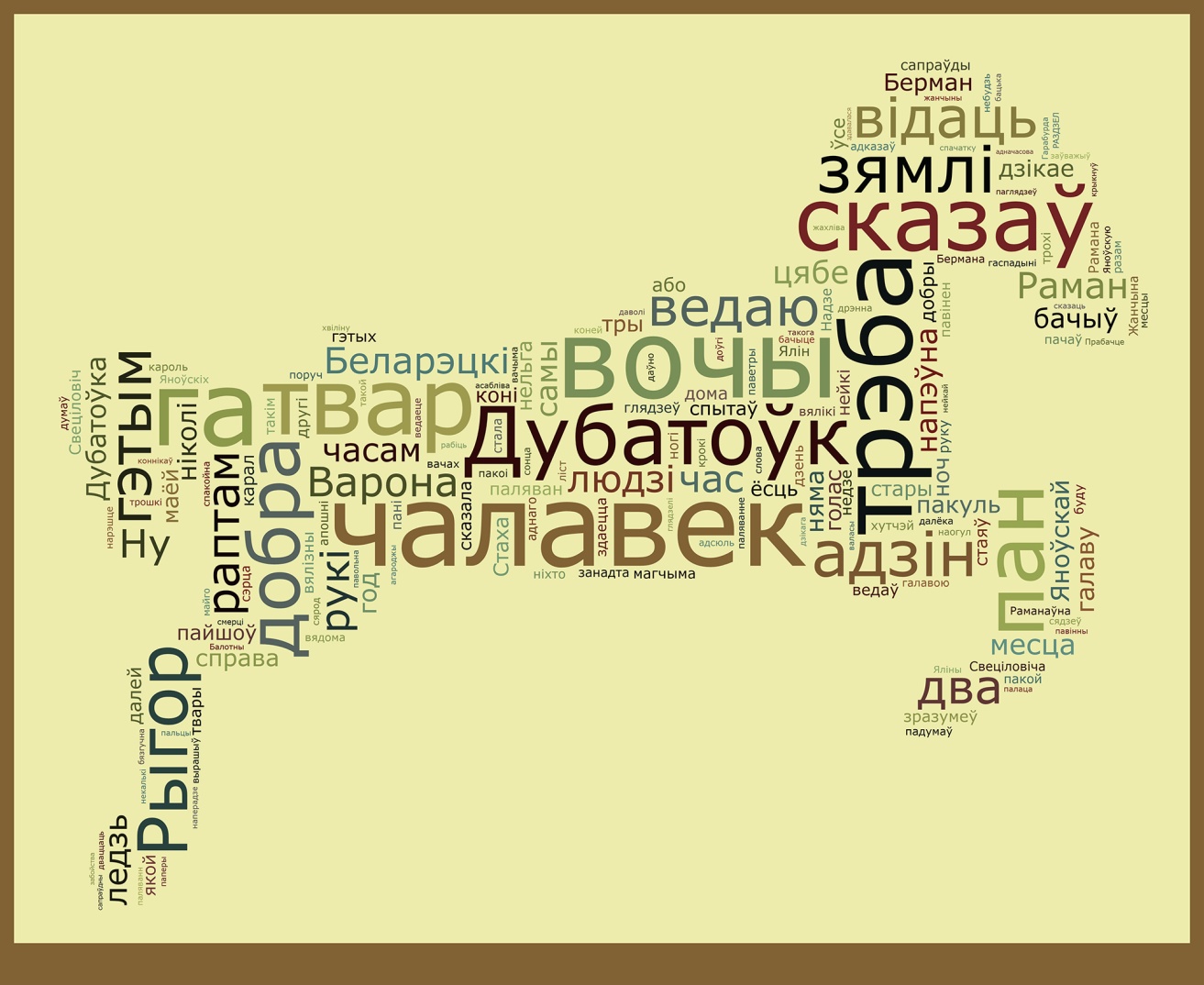 Кульша
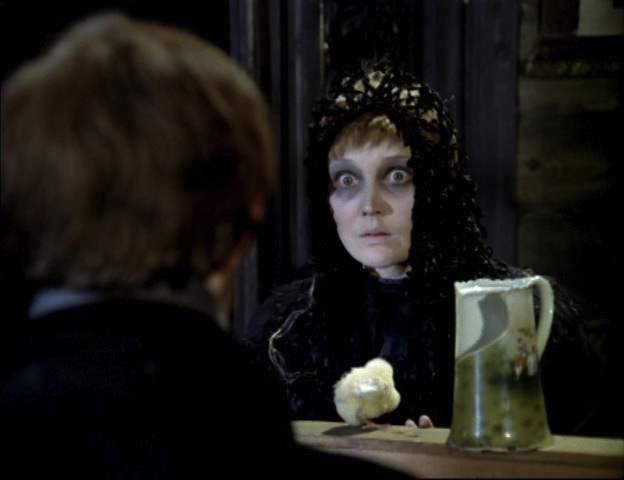 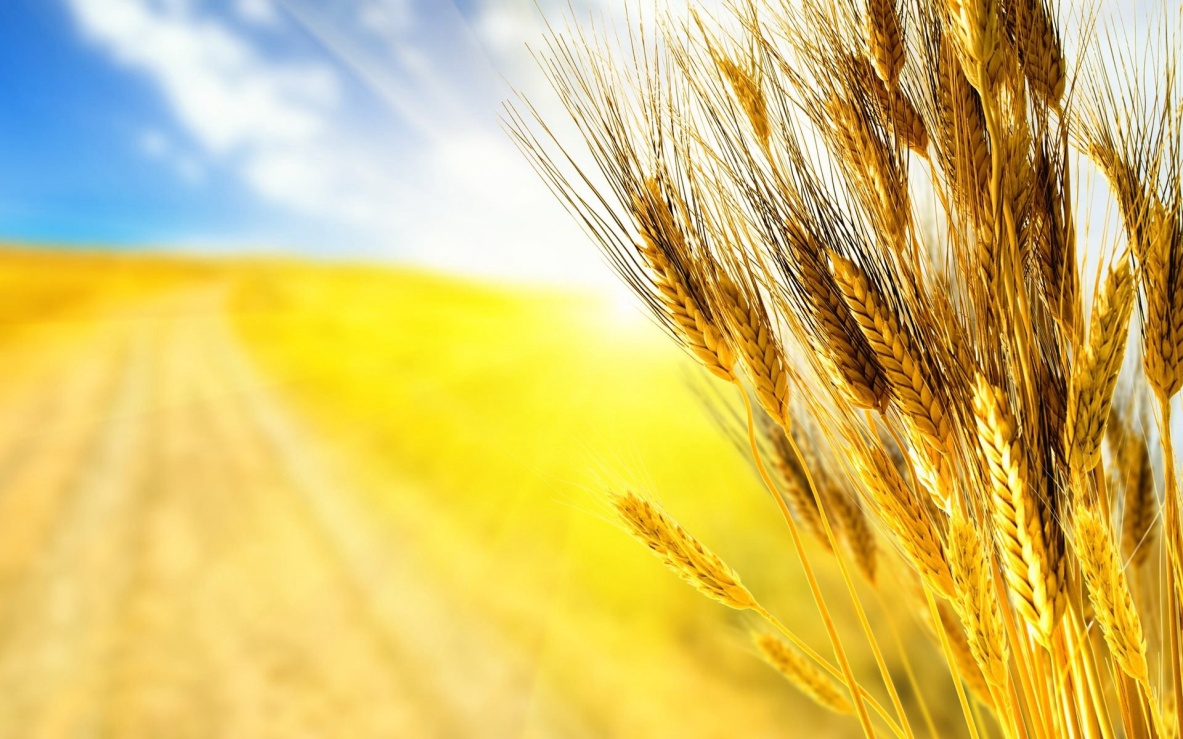 Л
Лапата Юллян
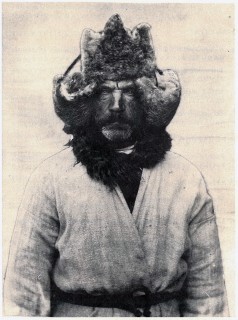 рыдлёўка
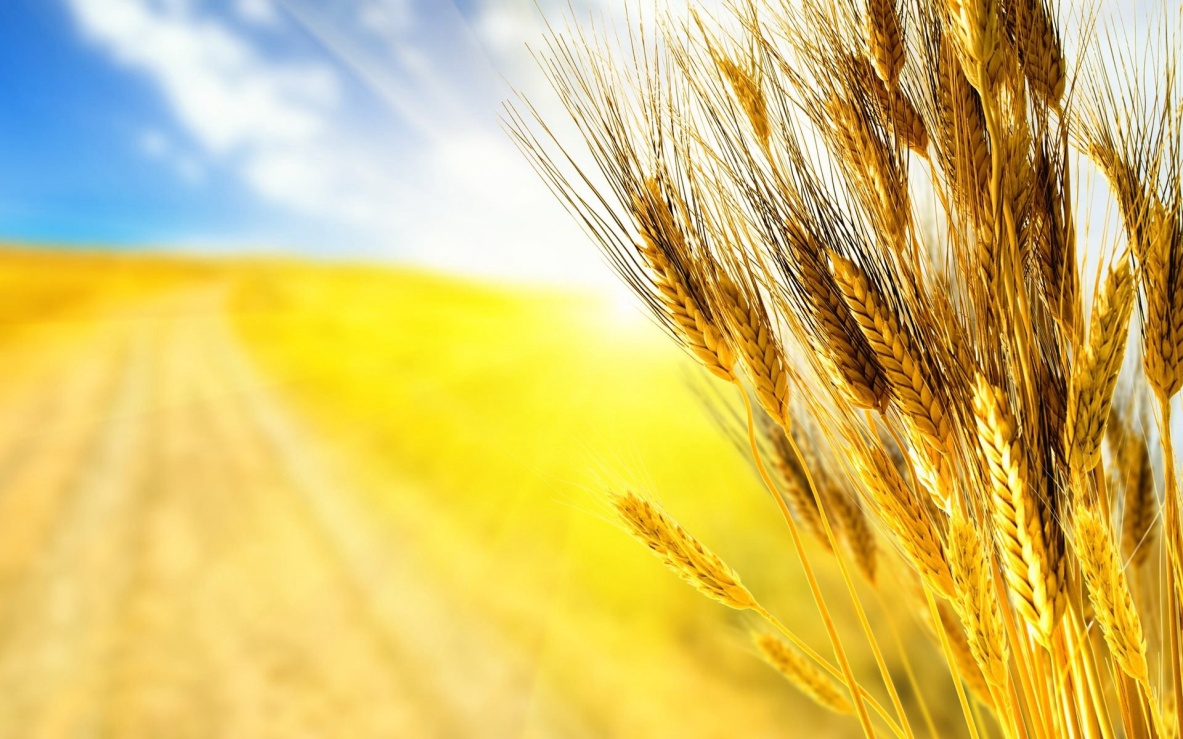 М
Міхаліна Раўбіч
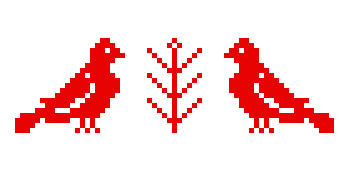 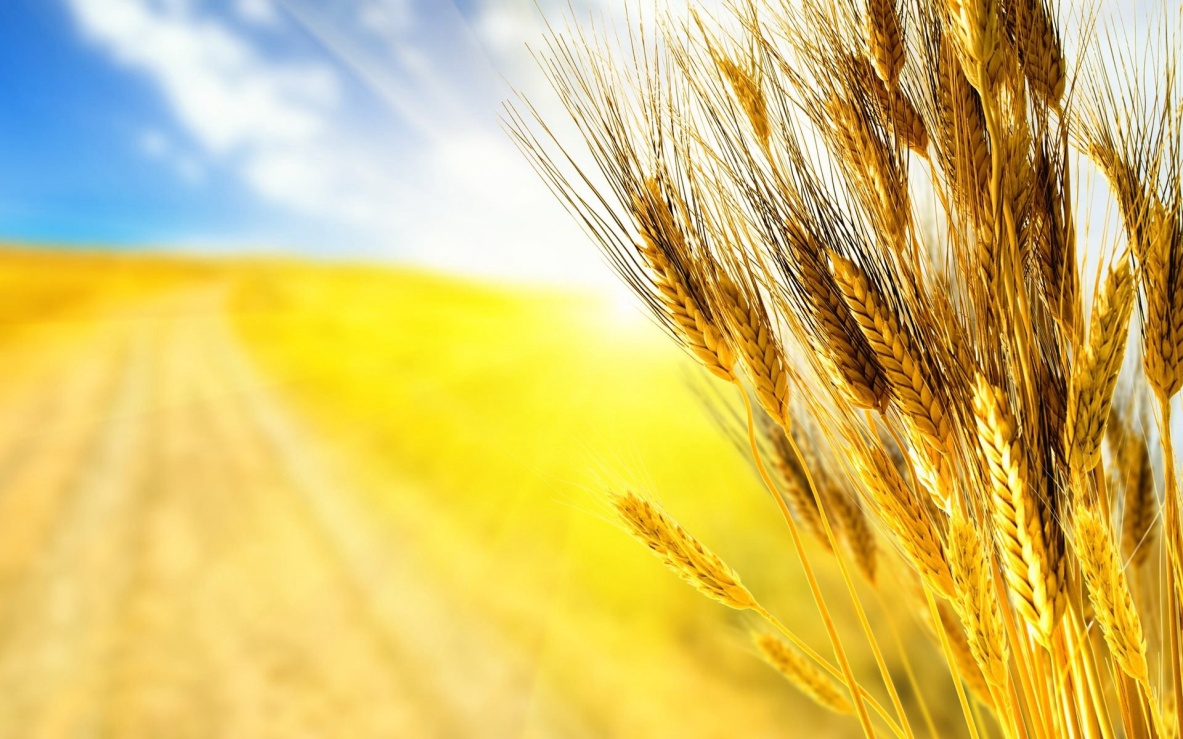 Н
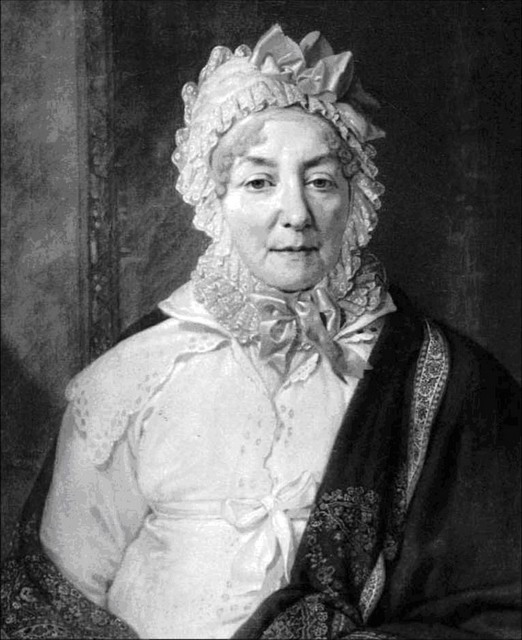 Надзея Клейна
О
Орша
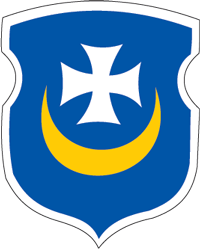 Р
Рагачоў
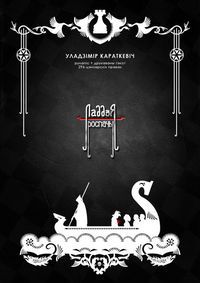 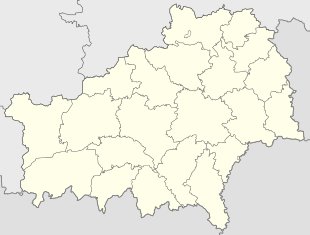 С
Стах
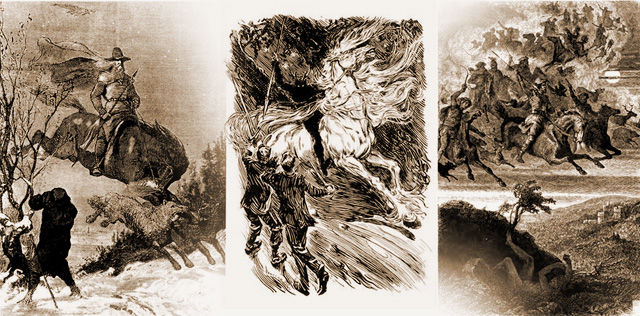 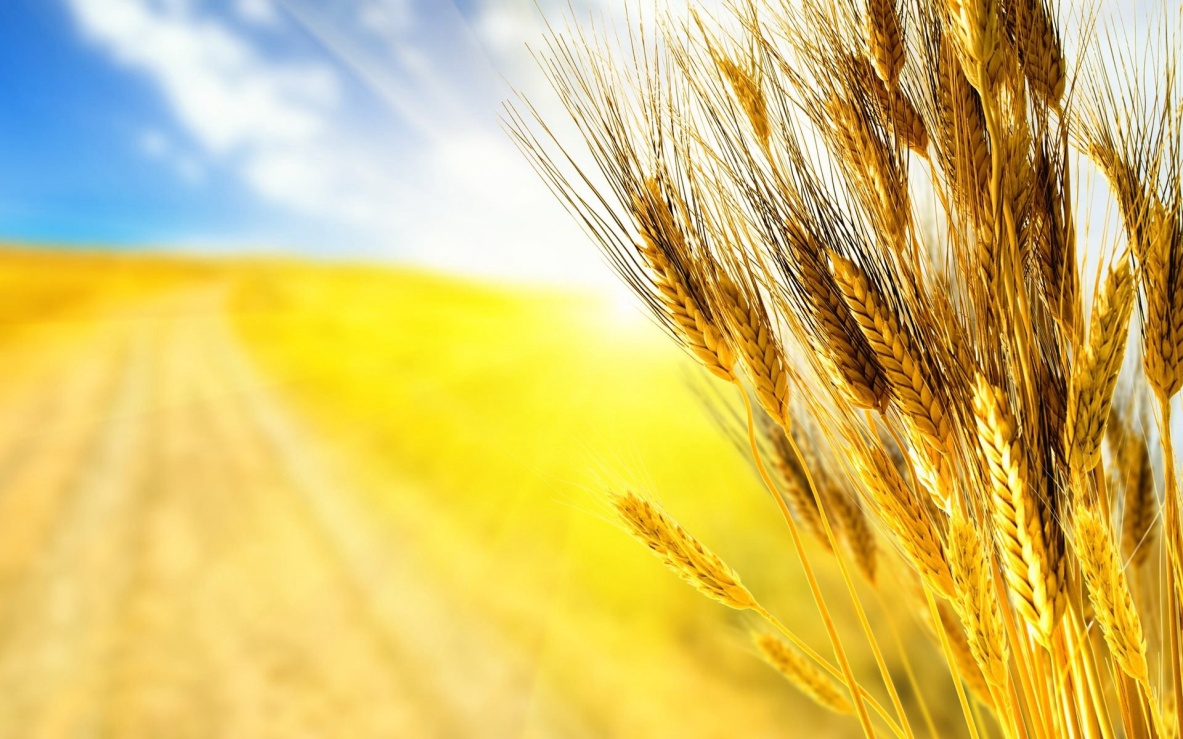 Т
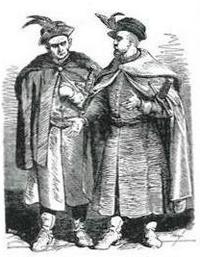 Таркайлы Тодар і Іван
У
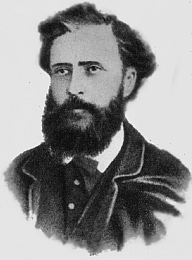 Урублеўскі Валеры
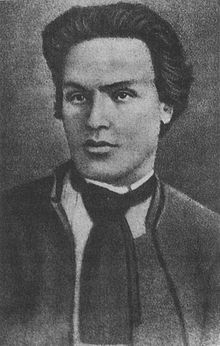 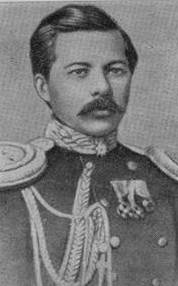 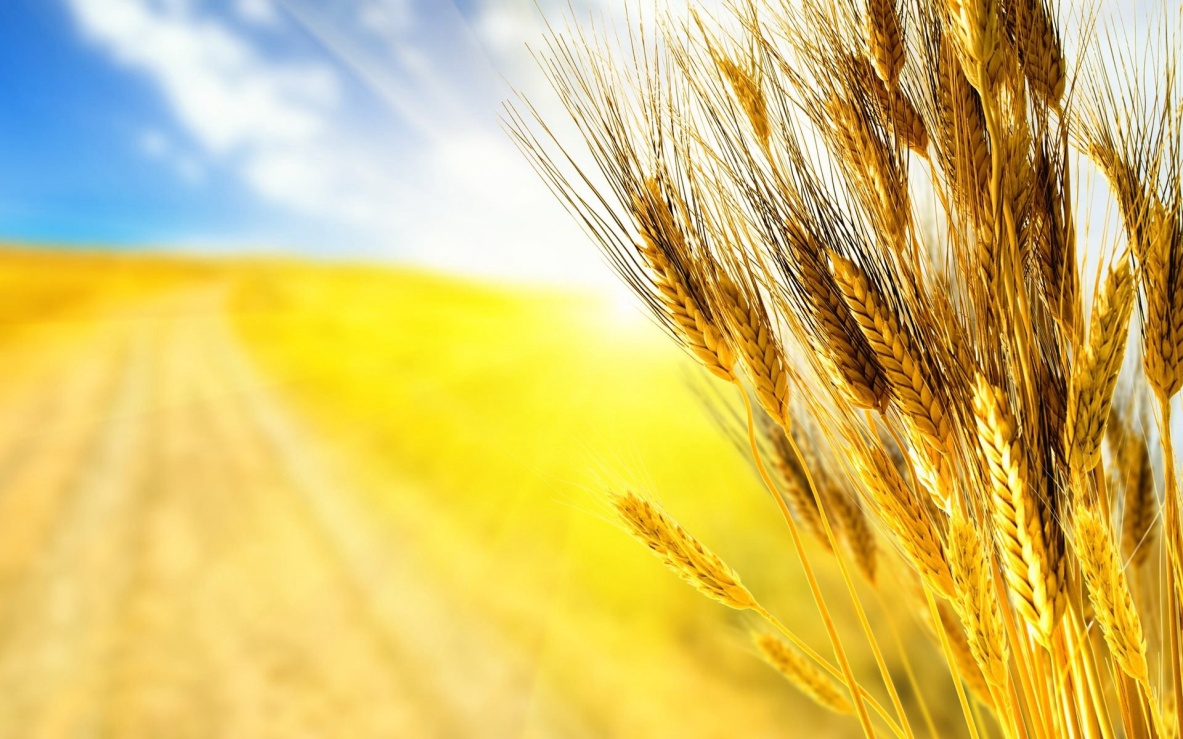 Ф
Франс Раўбіч
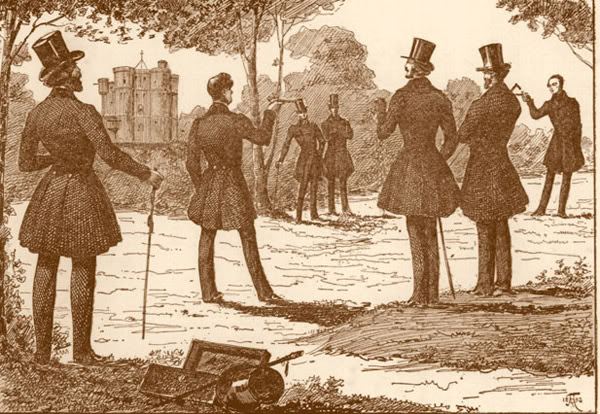 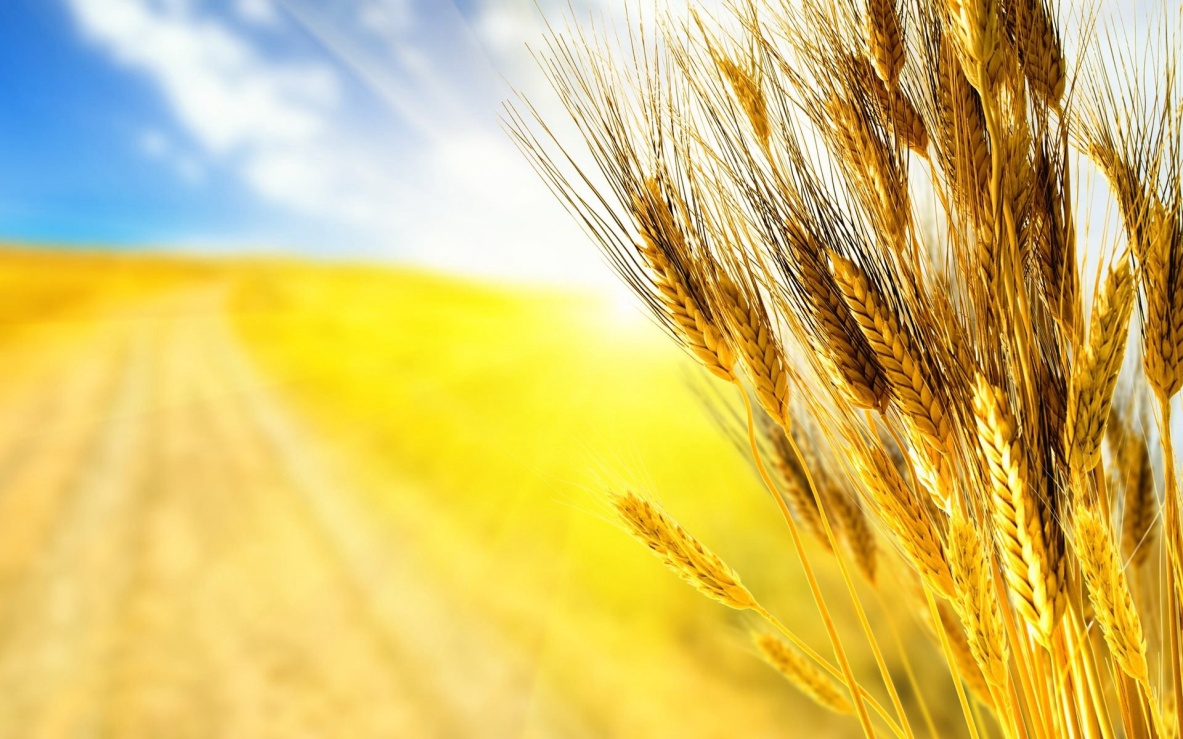 Х
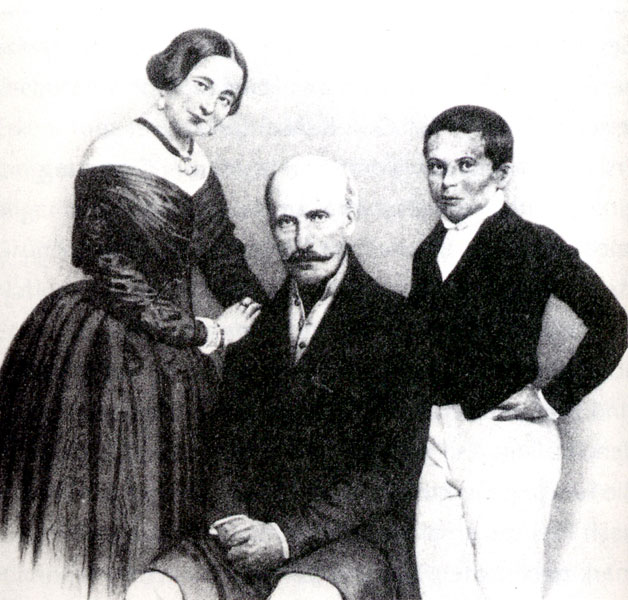 Хаданскія
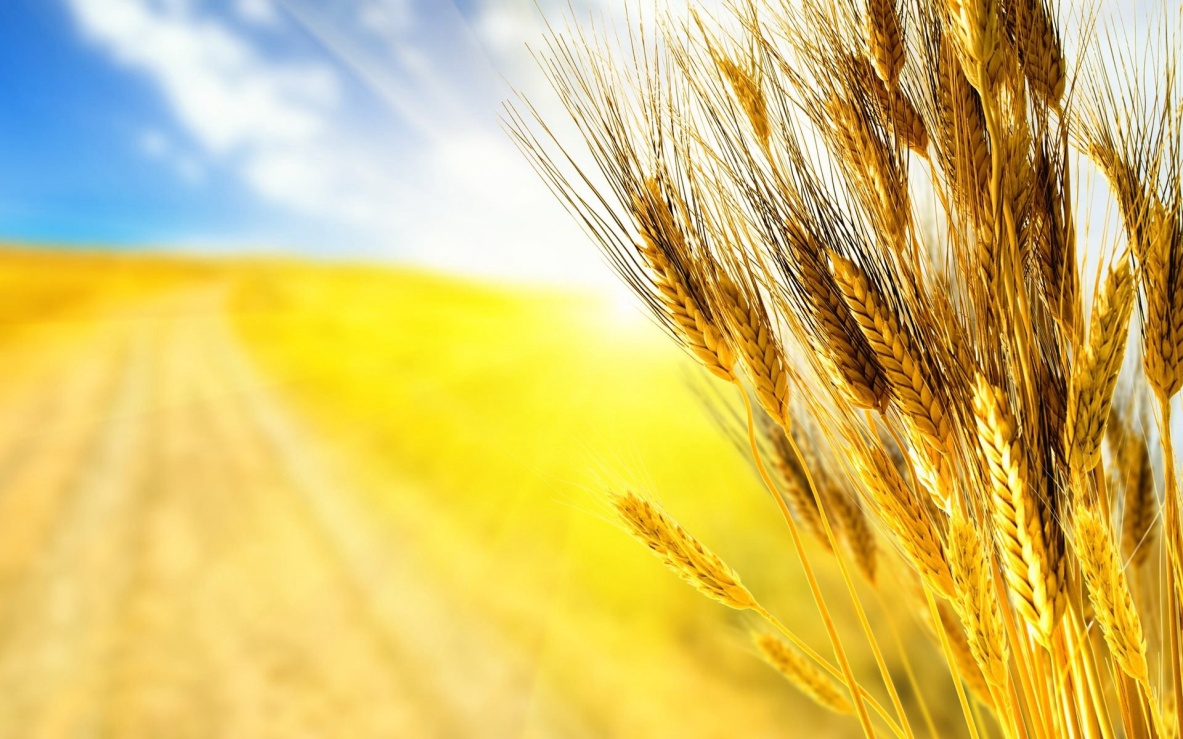 Ч
Чорны Война
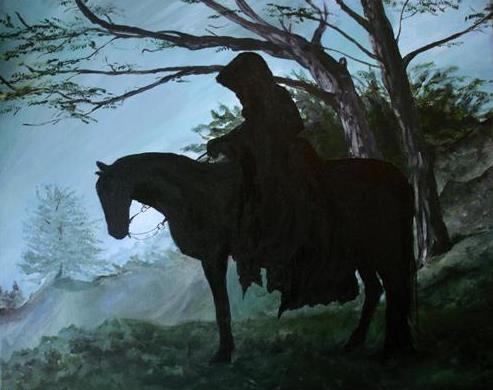 Ш
Шаўчэнка Тарас
Эсэ “І будуць людзі на зямлі”
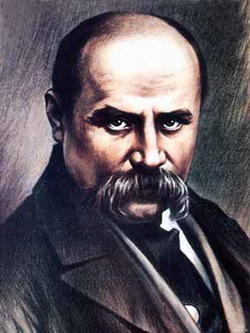 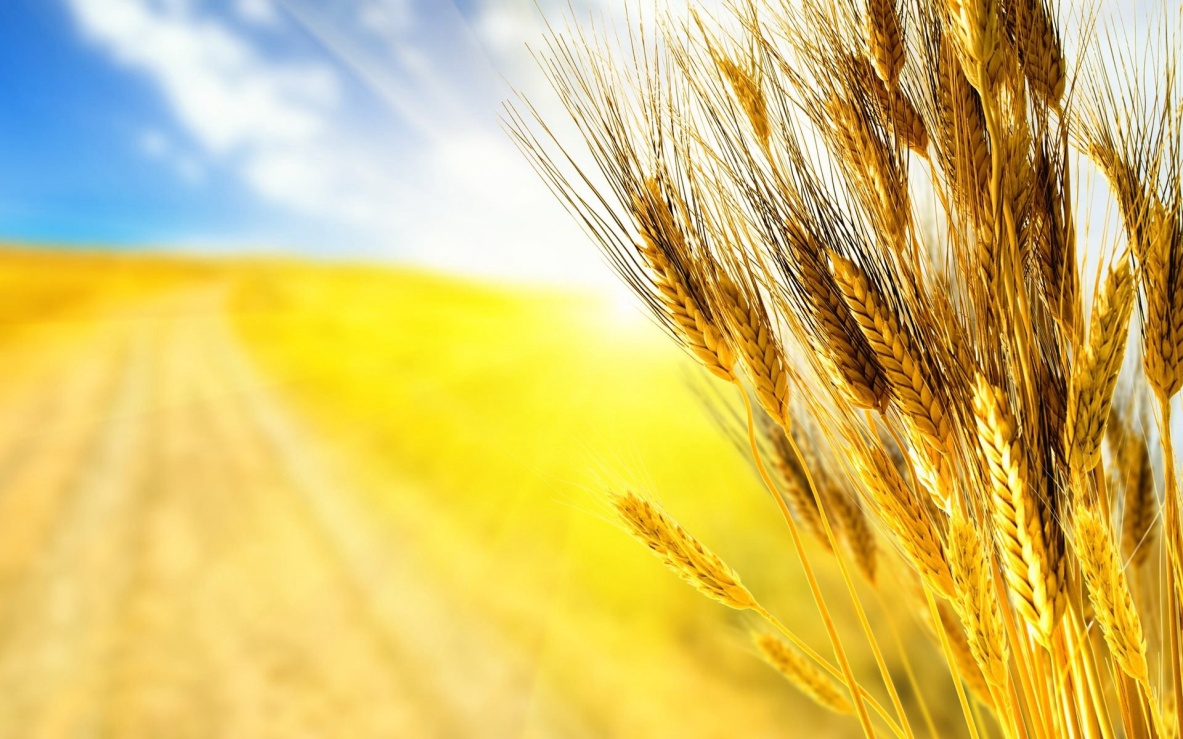 Ю
Юры Загорскі
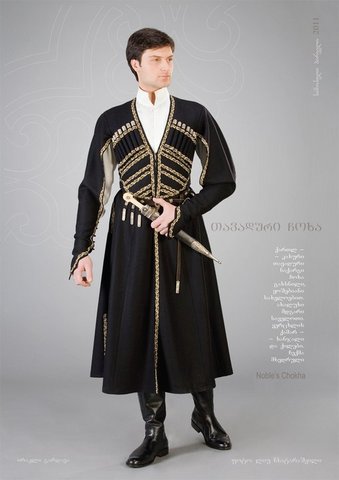 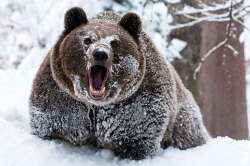 Я
Янка Клейна
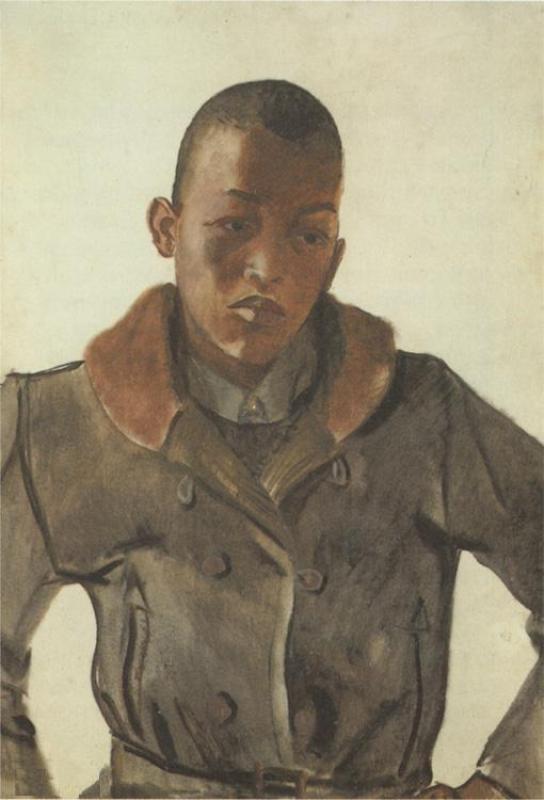 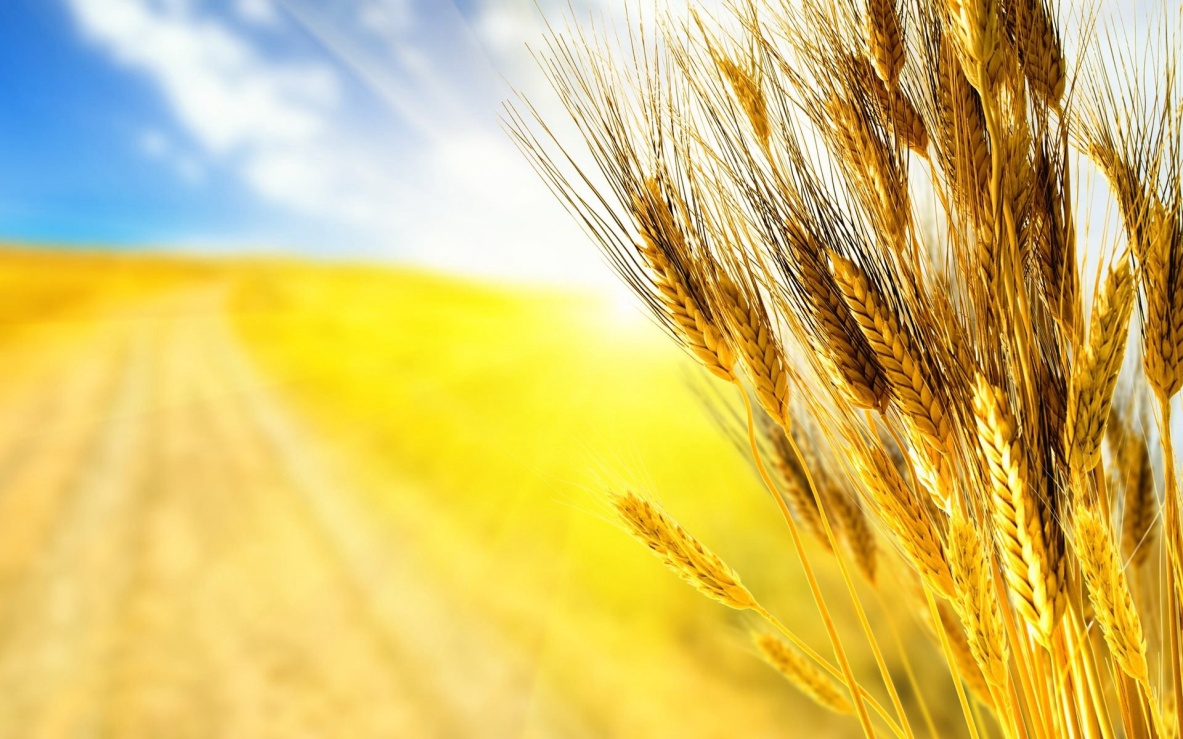